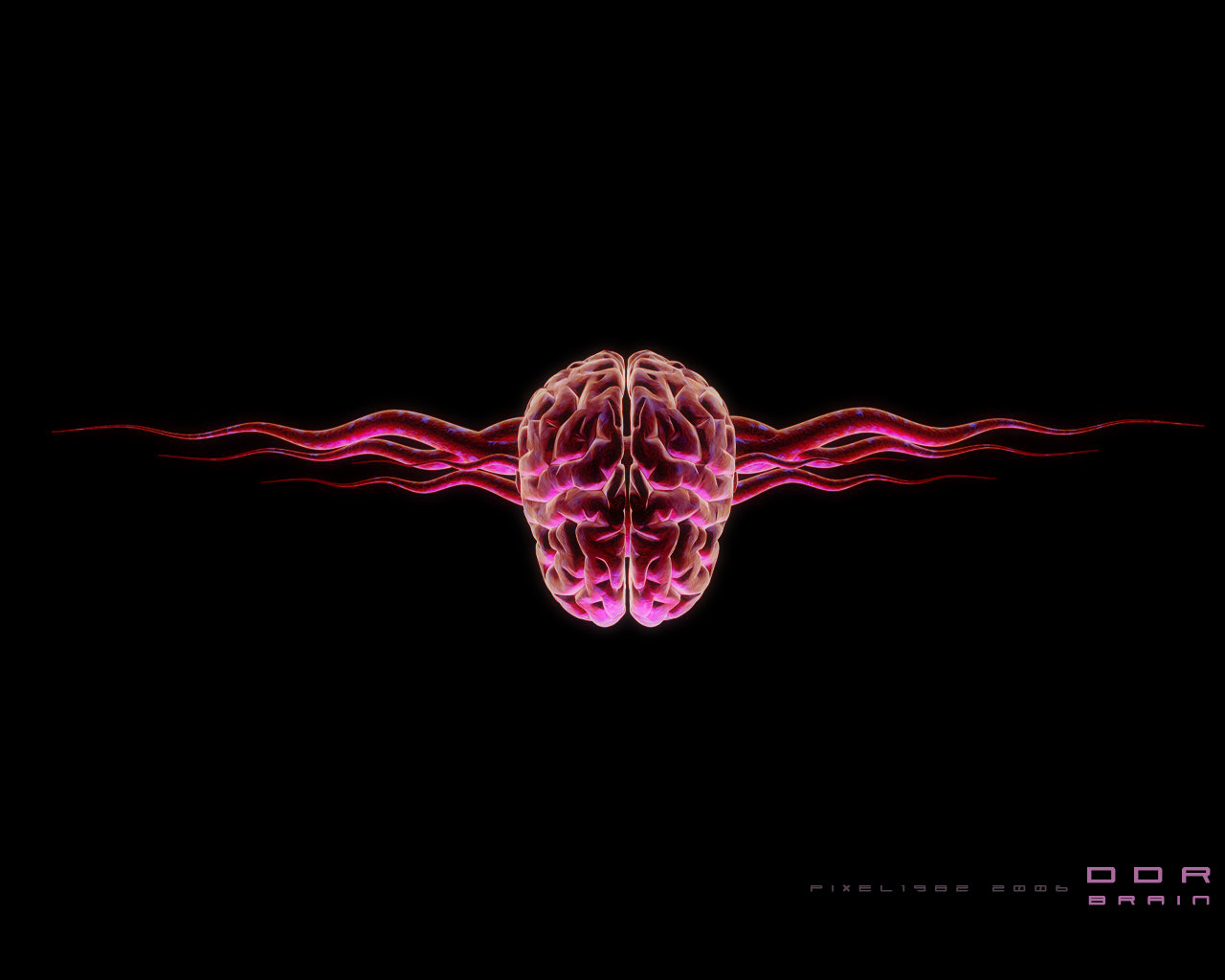 The XXVI International Scientific Conference of Young Scientists and Specialists (AYSS-2022) 
Joint Institute for Nuclear Research, 24 - 28 October 2022
Biological effects of radiation exposure on the body, biomedical and pharmaceutical applications
Maria Lalkovicova, PhD.
lalkovicova@jinr.ru
Dpt. of Radiation Physiology
Laboratory of Radiation Biology
JINR, Dubna, Russia
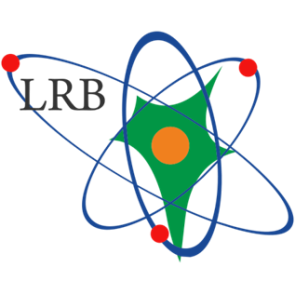 JINR and LRB
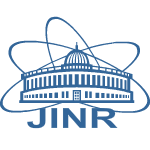 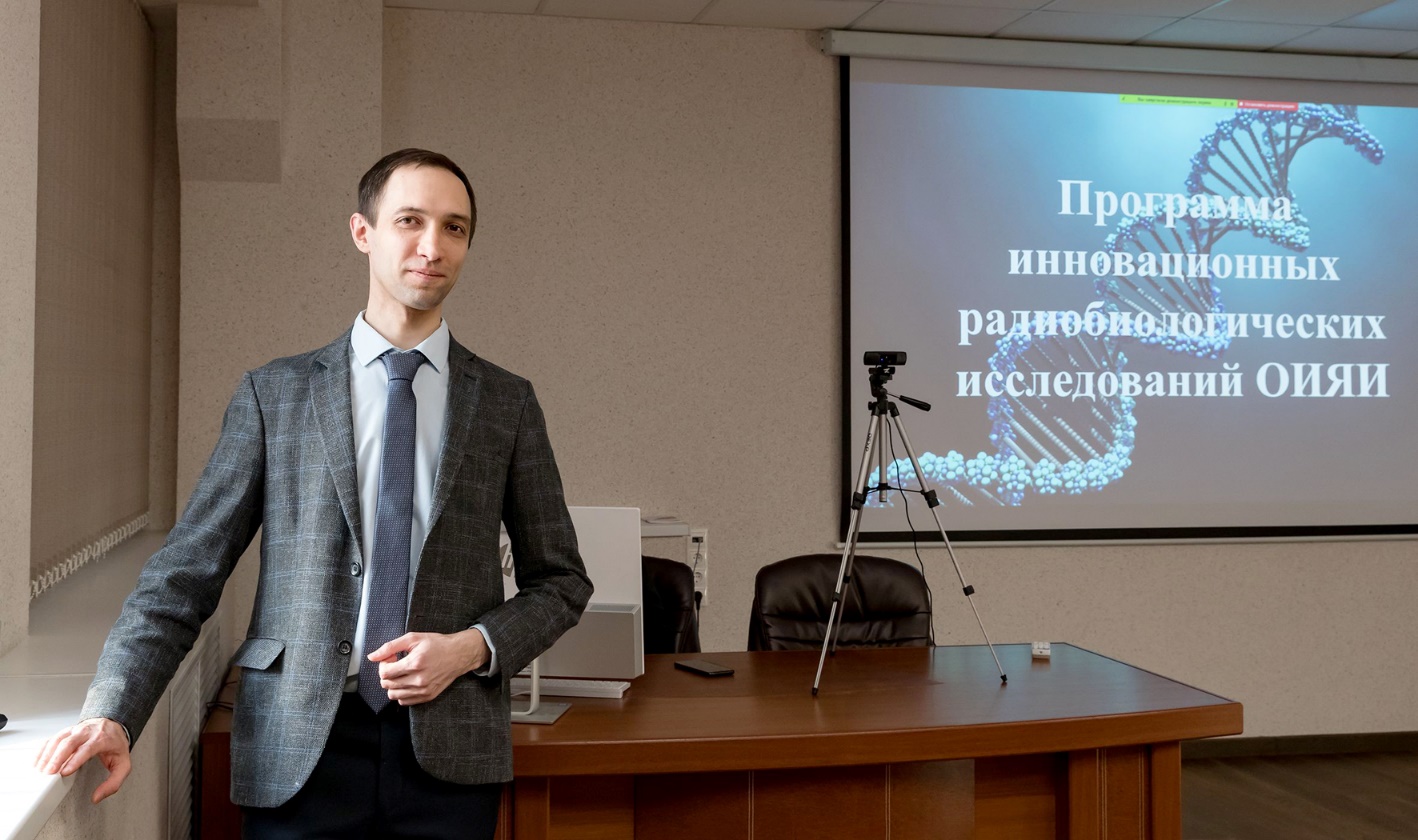 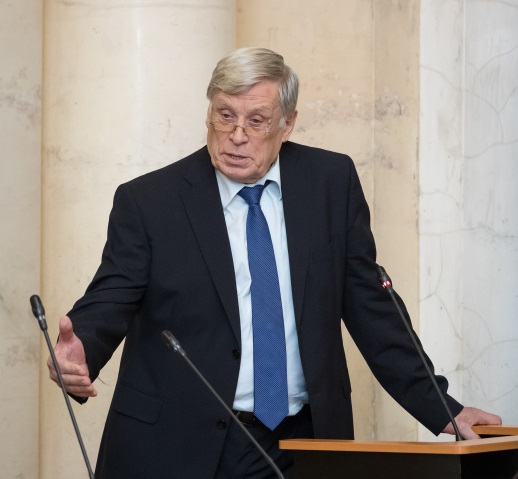 www.lrb.jinr.ru
JINR
1956 - JINR established
7 laboratories
18  collaborating countries and 6 states

LRB
1959 - first radiobiological experiments (synchrocyclotron, LNP)
1978 - Biological Research Sector 
1988 - Biological Division at DLNP
1995 - The Department of Radiation
                and Radiobiological Research
2005 - Laboratory of Radiation biology
Founder: acad. Prof. E. A. Krasavin
Director: Prof. Dr. A. N. Bugay
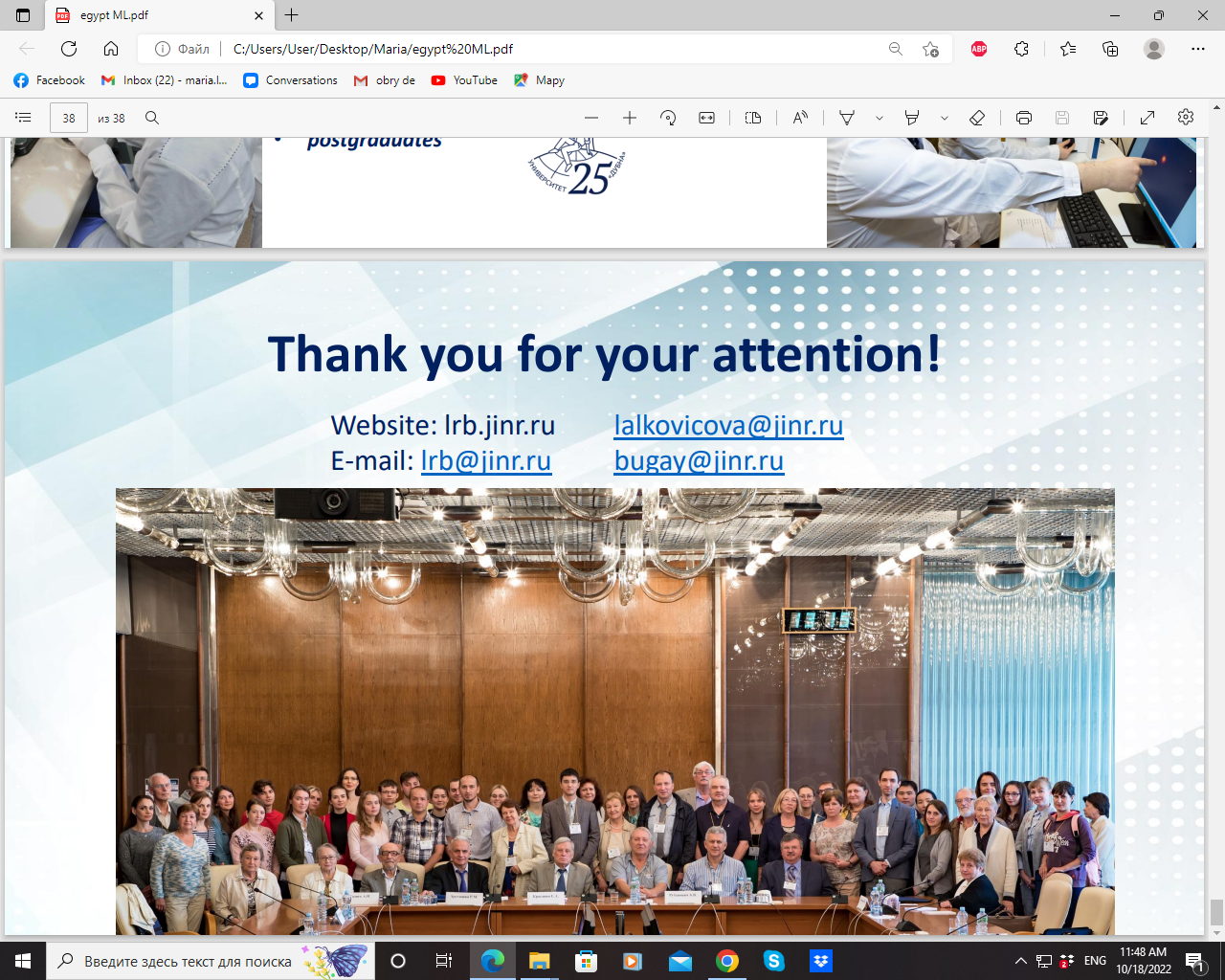 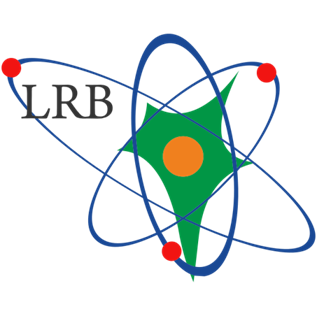 Main theme of research: The biological action of heavy charged particles of different energies
Department of Radiation Biology and Physiology:
 Molecular Radiobiology Sector
 Radiation Cytology Sector
 Radiation Physiology Sector
 Radiation Neurochemistry Sector
 Mathematical Modeling Sector
 Radiation Genetics Group

Department of Radiation Research:
 Group for Modeling of Ionizing Radiation Interaction with Matter
 Group for Studying Radiation Fields of JINR’s Basic Facilities and Environment

Astrobiology Sector
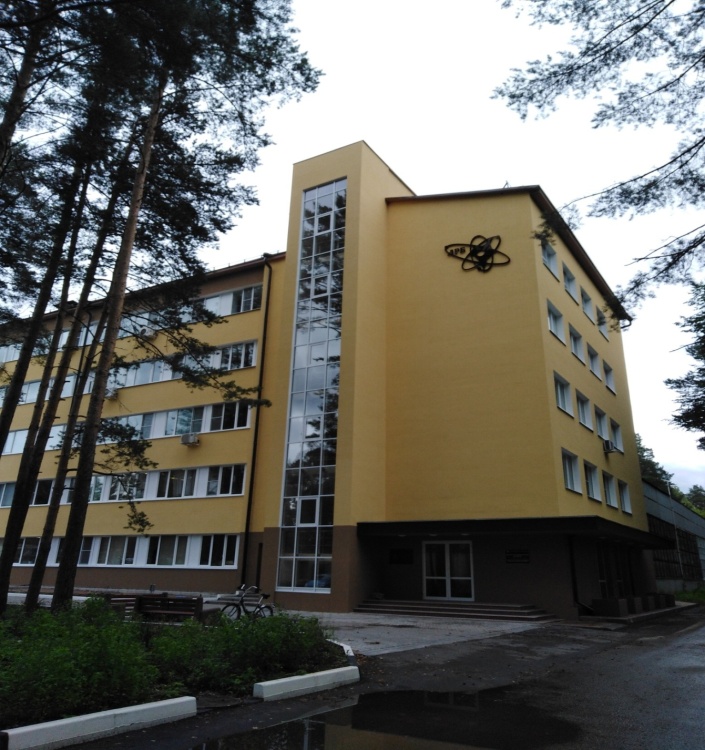 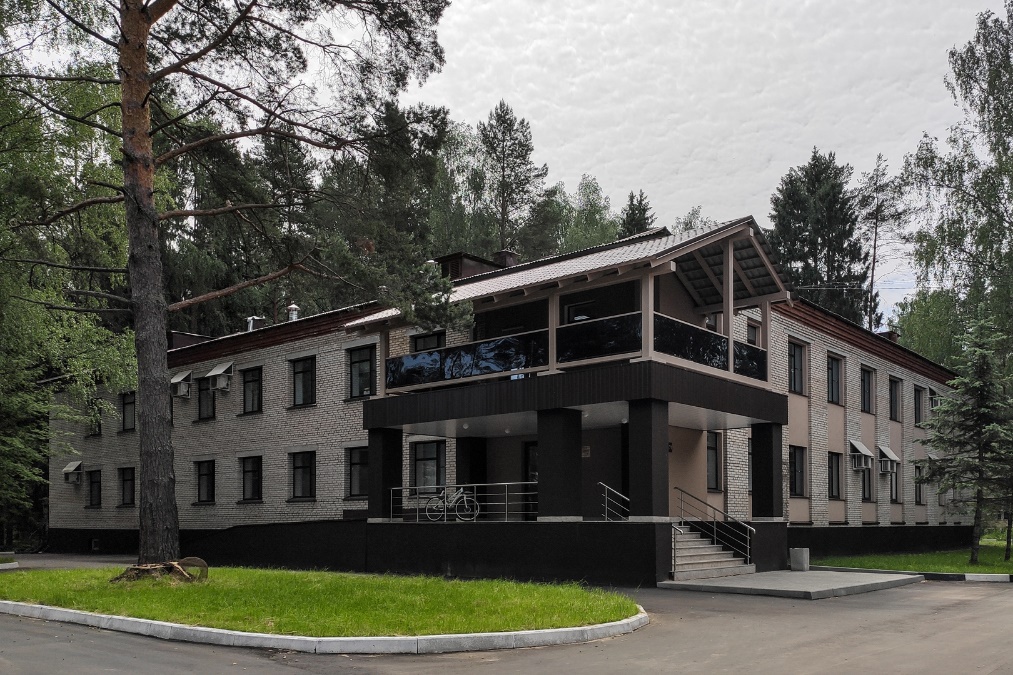 Website: lrb.jinr.ru
E-mail: lrb@jinr.ru
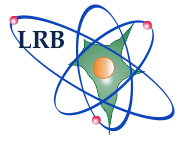 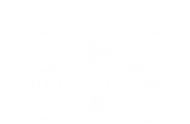 Sector of Radiation Physiology
study of behavioral disorders in irradiated animals

pathomorphological changes in various structures of the brain and spinal cord, and other organs

hematological tests

study of radioprotective and radiosensitizing properties of pharmacological drugs
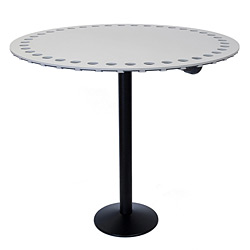 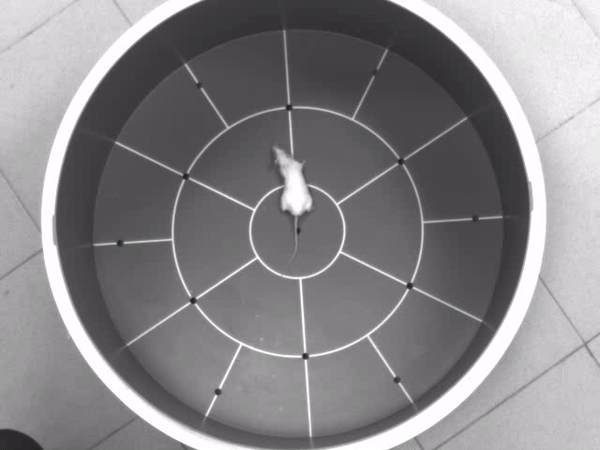 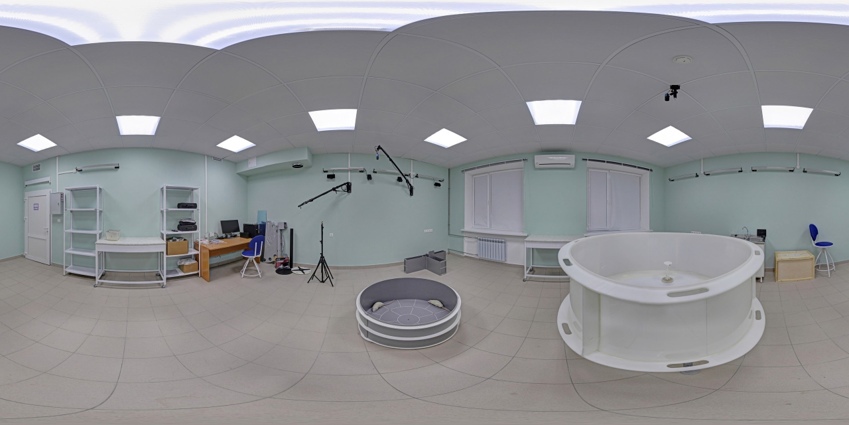 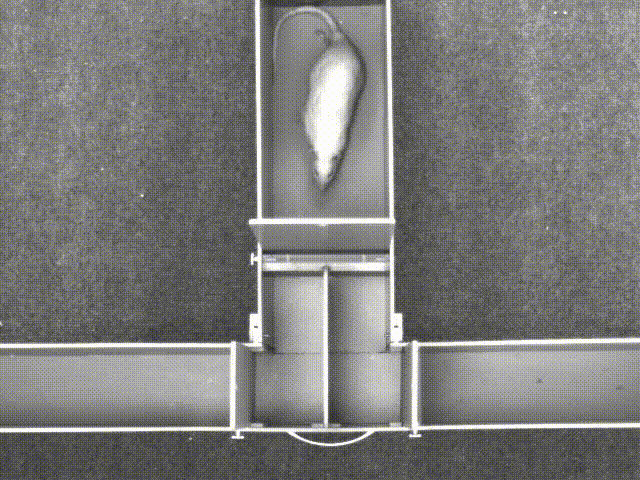 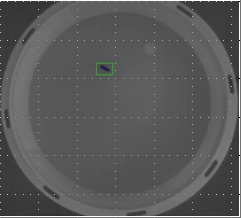 What is Radiation & sources? 

Natural radiation vs. Harmful radiation
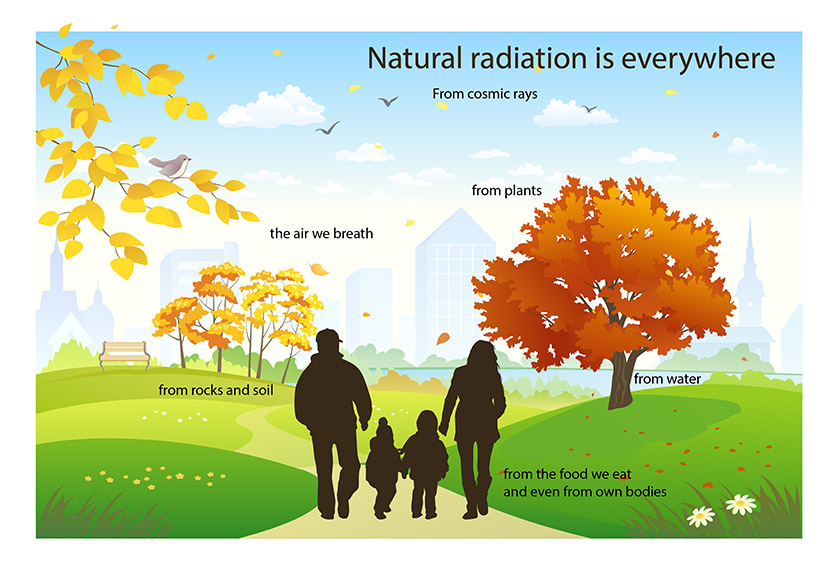 Electromagnetic radiation
medical radiation
cosmic radiation
Plane travels
Other sources of radiation
"fallout" from nuclear tests
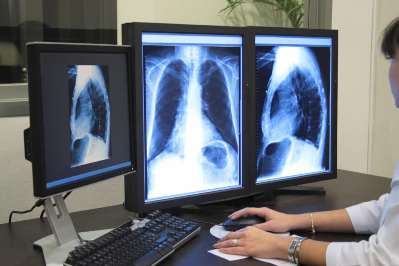 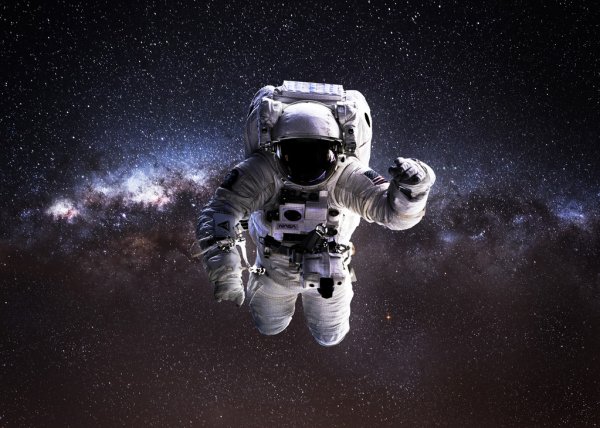 radiation from radioactive consumer goods and from electronic devices
radiation to occupationally exposed persons
other forms of radioactive contamination
Radiation and the molecular basis of cell death

Cell damage – free radicals formation – DNA damage, double-strand breaks – cell death/ mutations
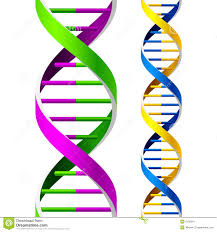 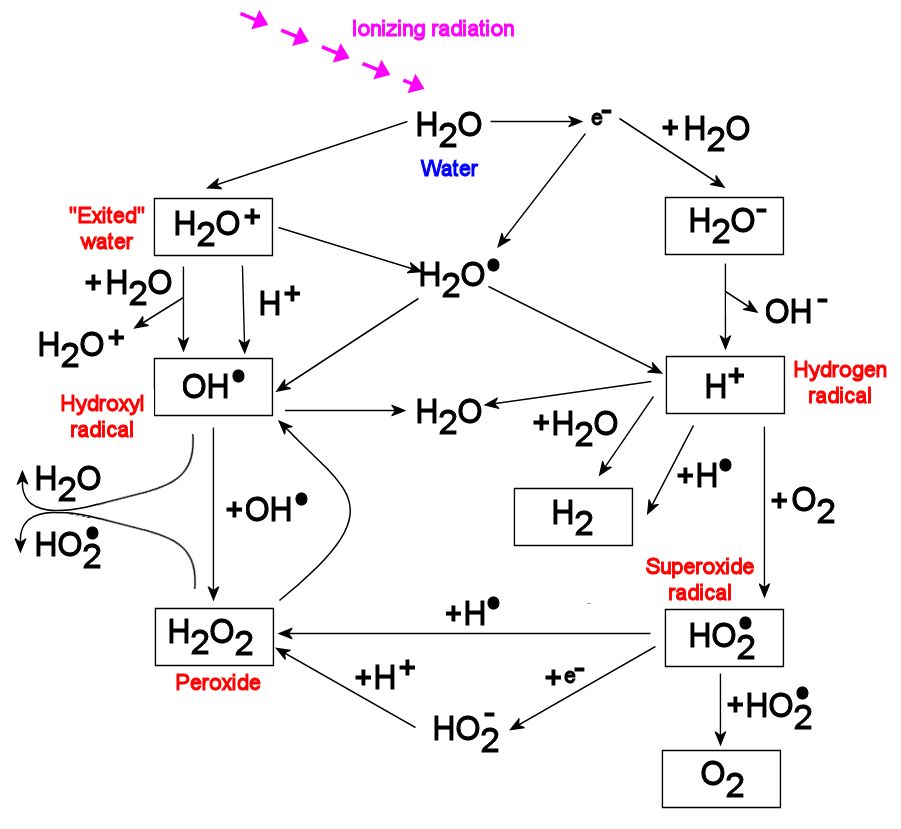 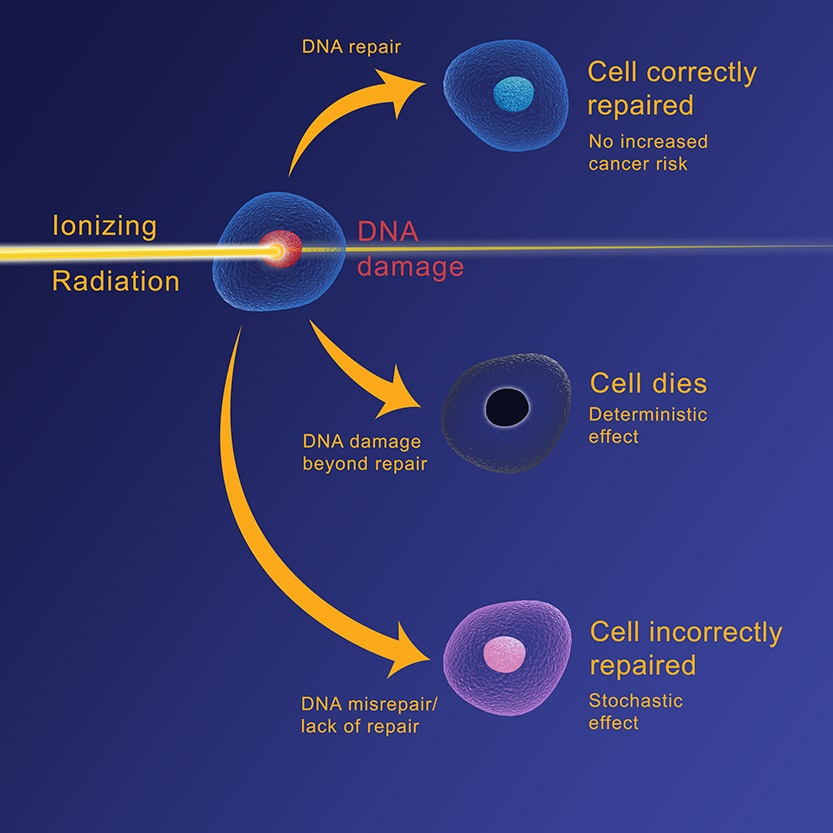 low - LET
high - LET
Radiolysis of water
ionization
DNA lesion
[Speaker Notes: Clustered double-strand break]
Which Is More Dangerous: Alpha, Beta, Or Gamma?
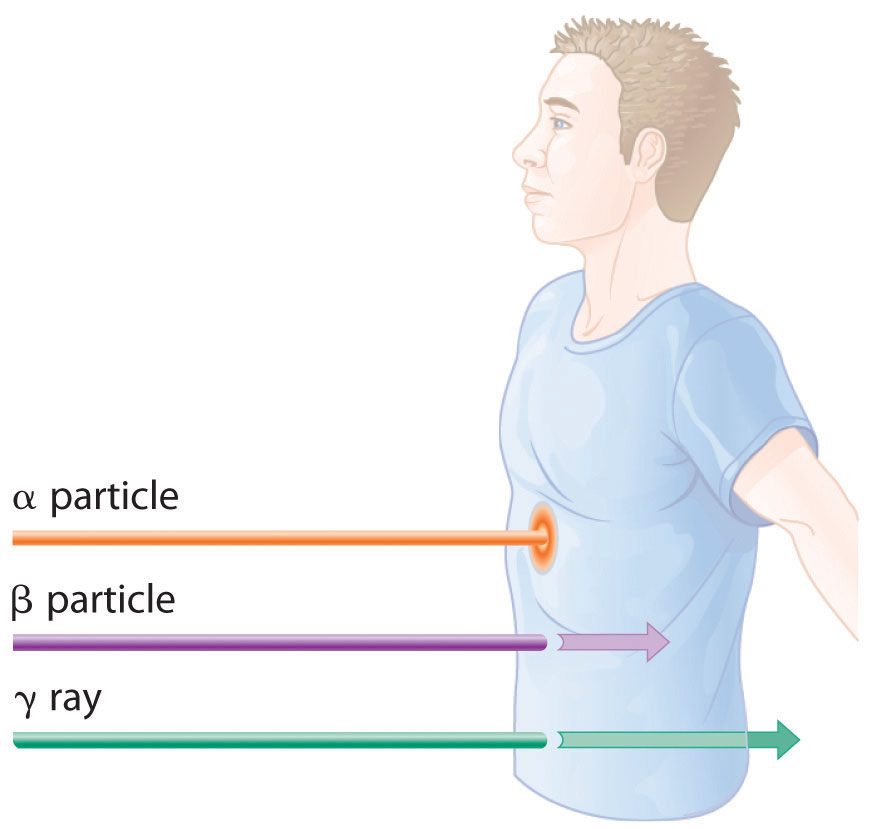 varying levels of danger - externally and internally
Alpha rays - poor penetration power, but the greatest mass 
                        - the greatest ionizing power
                        - inside can cause maximum damage to the tissues
Beta particles - smaller, less tissue-damaging power internally
                             - greater penetrative power, skin burns
Gamma rays - the highest penetration power
                           - bone marrow and internal organs damaged
[Speaker Notes: This question is more complex than it seems at first. If an alpha particle somehow gets into the system through inhaling or swallowing, they become the most dangerous.
Marie Curie coined the term “radioactivity” when she and Pierre Curie started working on the phenomenon that Becquerel had discovered. Ernest Rutherford discovered three types of emissions from radioactive substances as he experimented with them between 1900 and 1903. He named them alpha, beta, and gamma radiation. They differ in their ability to penetrate matter.]
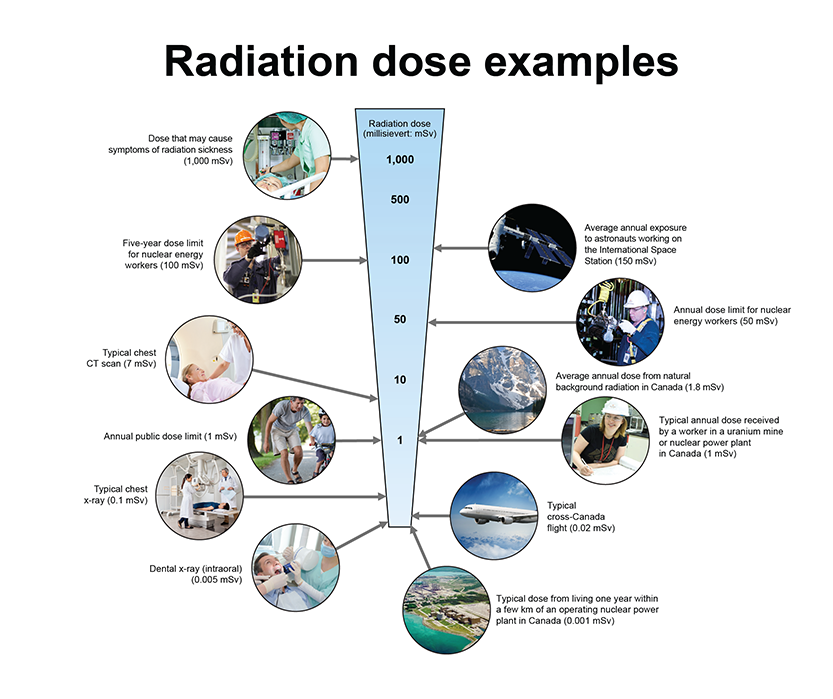 Radiation exposure of human organism
Earth: 0.1 µSv/h; 1 mSv/year 
0.1 mSv radiography chest, plane Brussels - Tokio
7 mSv CT chest
100 mSv 6 months at the ISS
Astronauts on a mission 50 to 2,000 mSv
Long flights: up to 10 µSv/h
ISS: 20 µSv/h; 100 mSv/6 months
Mars: 25 µSv/h; 300 mSv/500 days
Deep space: 75 µSv/h; 300 mSv/180 transit days

200 mSv +1% cancer risk
10000 mSv severe damage, death
Sunburn
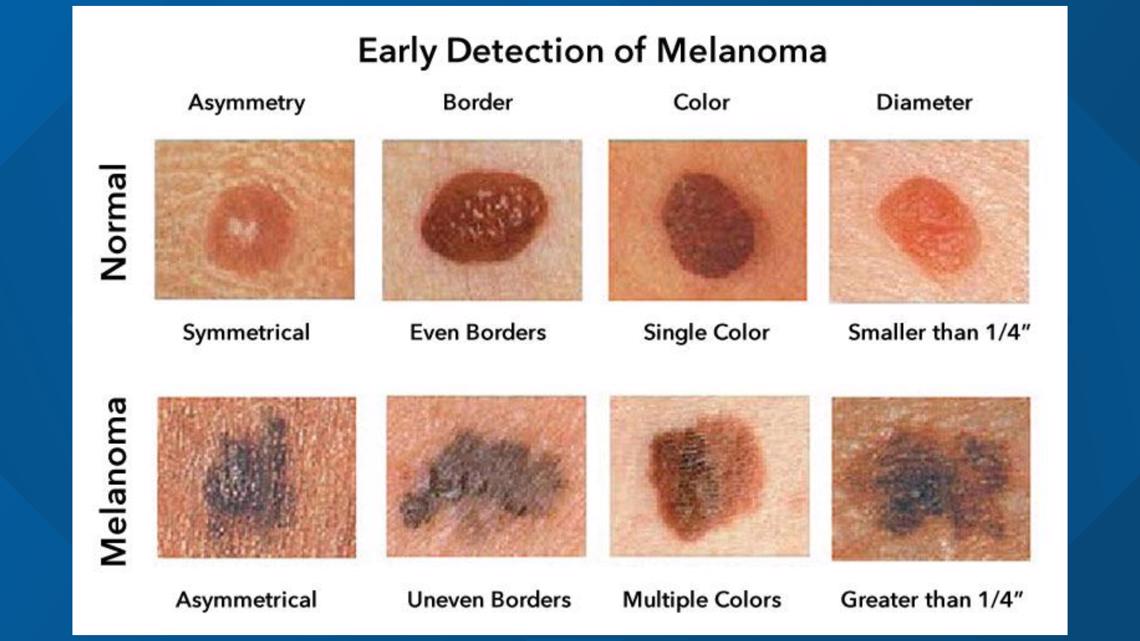 Solar radiation wavelength 
Visible light – 400 to 760 nm
Ultraviolet radiation (UV) - >400 nm (sunburn)
Infrared radiation - <760 nm (heat)

UV radiation
Stimulates melanin (dark pigment) that absorbs UV protecting cells

Health Effects
2 to 3 million non-malignant skin cancers
130,000 malignant melanomas 
Sunburn – acute cell injury causing inflammatory response (erythema)
Accelerates aging process
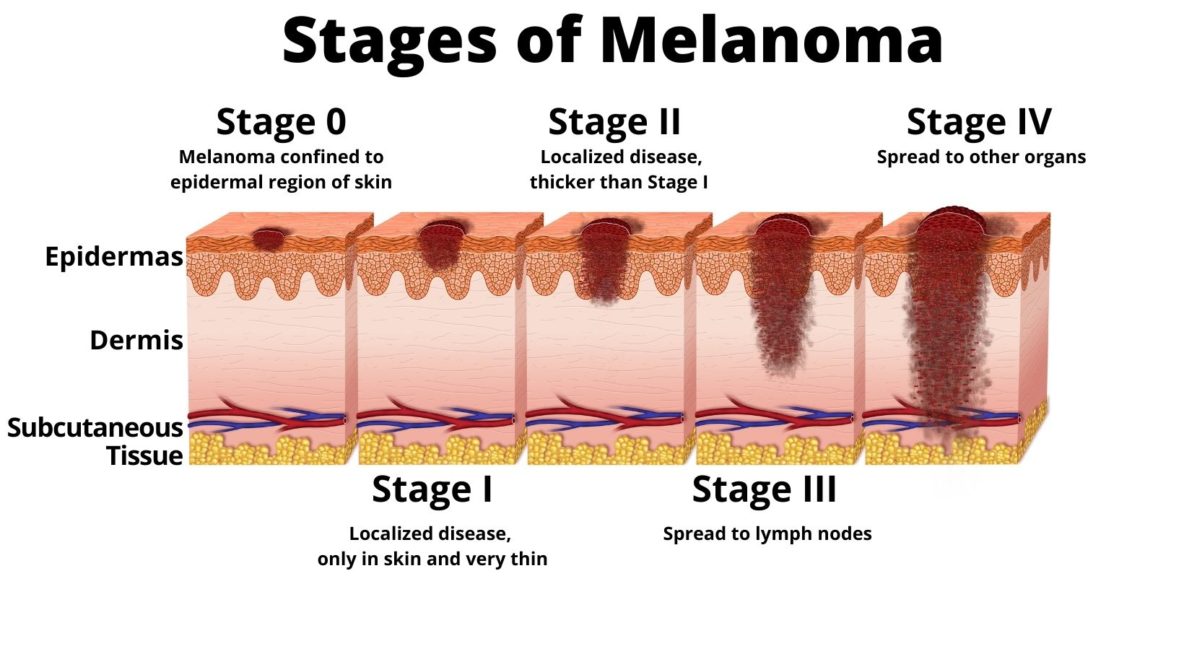 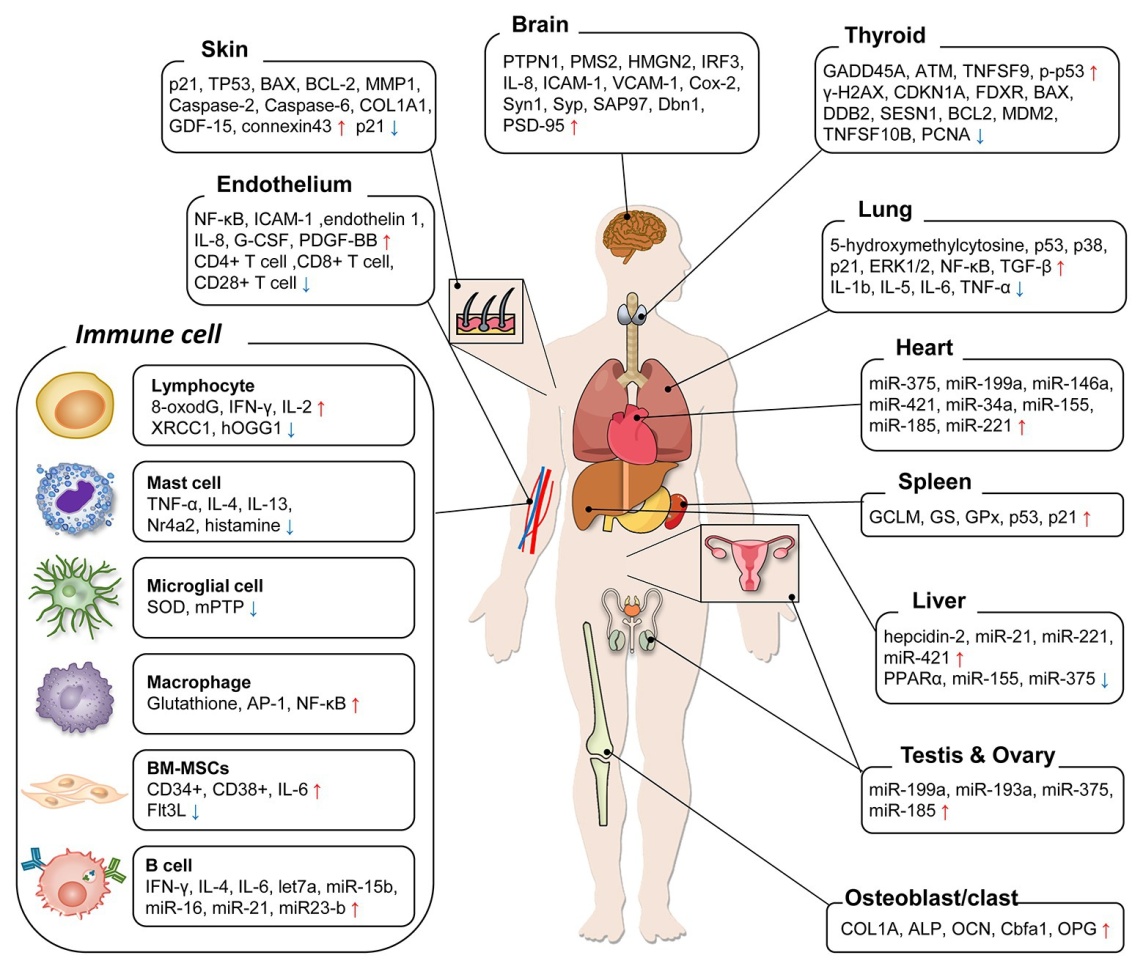 Organ-Specific Effects 
of Low Dose Radiation Exposure

 during medical diagnoses,  exposure to radioactive elements 
 chronic diseases, leukemia and cardiovascular diseases etc.
Shin et al., 2020
[Speaker Notes: A diagram summarizing organ-specific biological markers by low-dose radiation (LDR) exposure. LDR basically caused the accumulation of DNA damages, controlled systemic immune systems, induced oxidative damages on peripheral organs, and even benefited the viability in some organs. 
DNA damages, oxidative stress, and pro-inflammatory responses, alters gene expression
Many studies have shown that the lung ranks among the organs that are most resistant to LDR damage. Moreover, the protective roles of LDR in the lung have been demonstrated in various stress models. In these studies, LDR up to 0.5 Gy suppressed ROS generation, attenuated inflammatory responses (IL-1β, IL-5, IL-6, and TNF-α),
 reproductive organs must be protected from mutations. Testicular tissues are highly vulnerable to damages induced by LDR exposure. LDR < 0.2 Gy increased the levels of ROS, which leads to induction of ER stress and apoptosis in testicular cells of irradiated mice]
The law of Bergonie and Tribondeau

- the radiosensitivity of a biological tissue is directly proportional to the mitotic activity and inversely proportional to the degree of differentiation of its cells

 neoplastic cells are more radiosensitive than the cells from which they originate; they reproduce much faster than healthy cells

- Cellular differentiation describes the extent to which a tumor resembles the normal tissue from which it derives. The more it differs from healthy tissue, the greater its radiosensitivity will be
[Speaker Notes: . This law underpins the field of radiation-oncology, although such a general law may not apply precisely in all cases.

Not mature enough cells more sensitive to radiation

RBE effectivness]
Radiation Cytogenetics
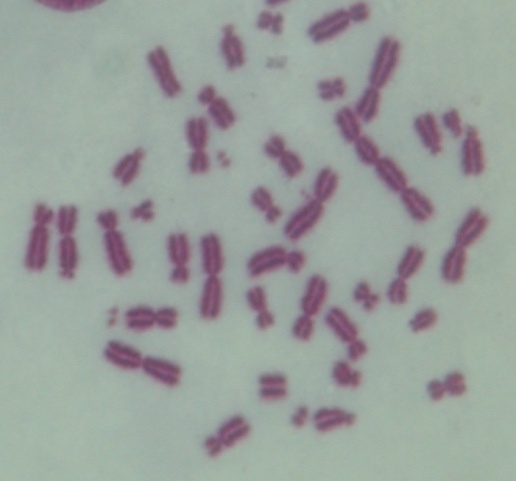 Evaluation of biological efficiency of particle beams at JINR facilities by cytogenetics methods

The effects of low-dose radiation exposure
Long-term consequences of radiation exposure

Evaluation of complex chromosome aberrations induction
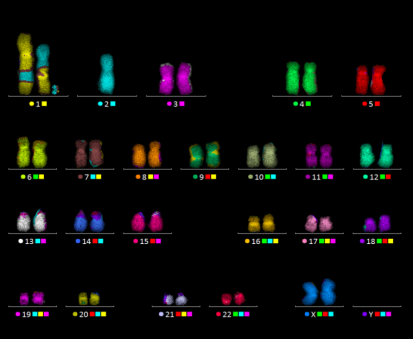 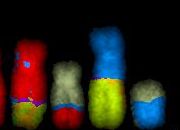 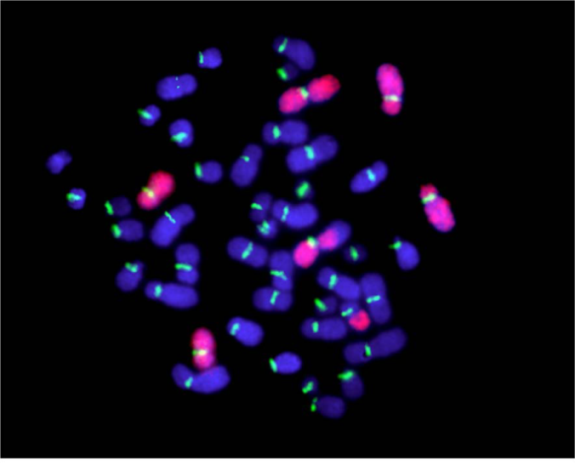 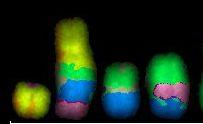 visualization of complex chromosome aberrations by mFISH method
visualization of chromosome aberrations by metaphase method
visualization of chromosome aberrations by FISH method
[Speaker Notes: Let me briefly present you the main fields of our research.
MR studies induction and repair of DNA damage. The future task is to extend the study to tumor cell lines –for radiation medicine purposes, and to brain structures – which is important for space research and risk estimation.
RC was widely used to evaluate the biological efficiency of particle beams, low-dose ionizing radiations, etc.
Application of modern techniques allows us to study long-term consequences of radiation exposure]
Formation of DNA Double-Strand Breaks in Rat Brain Neurons
after Irradiation of rats with Krypton Ions
krypton ions			protons
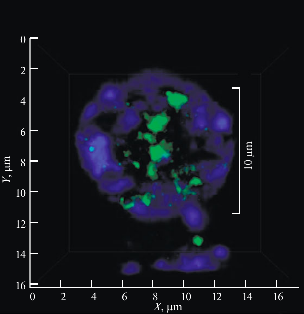 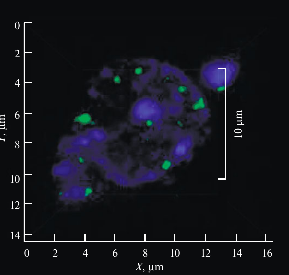 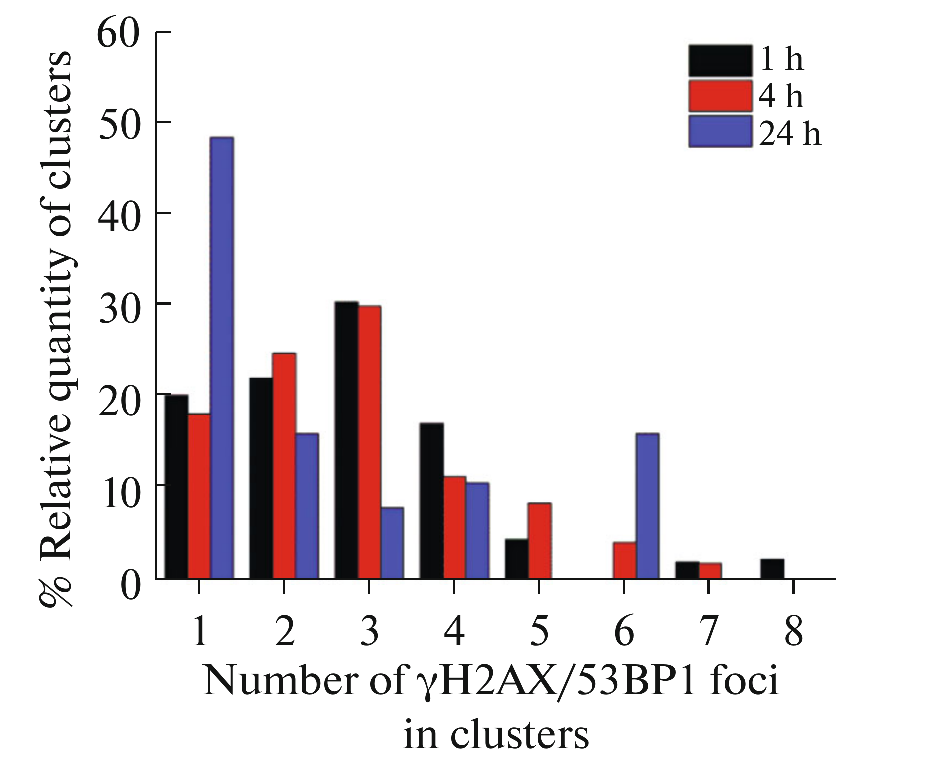 DNA damage visualization in a dentate gyrus cell
Boreyko, Bulanova, et al, 2019
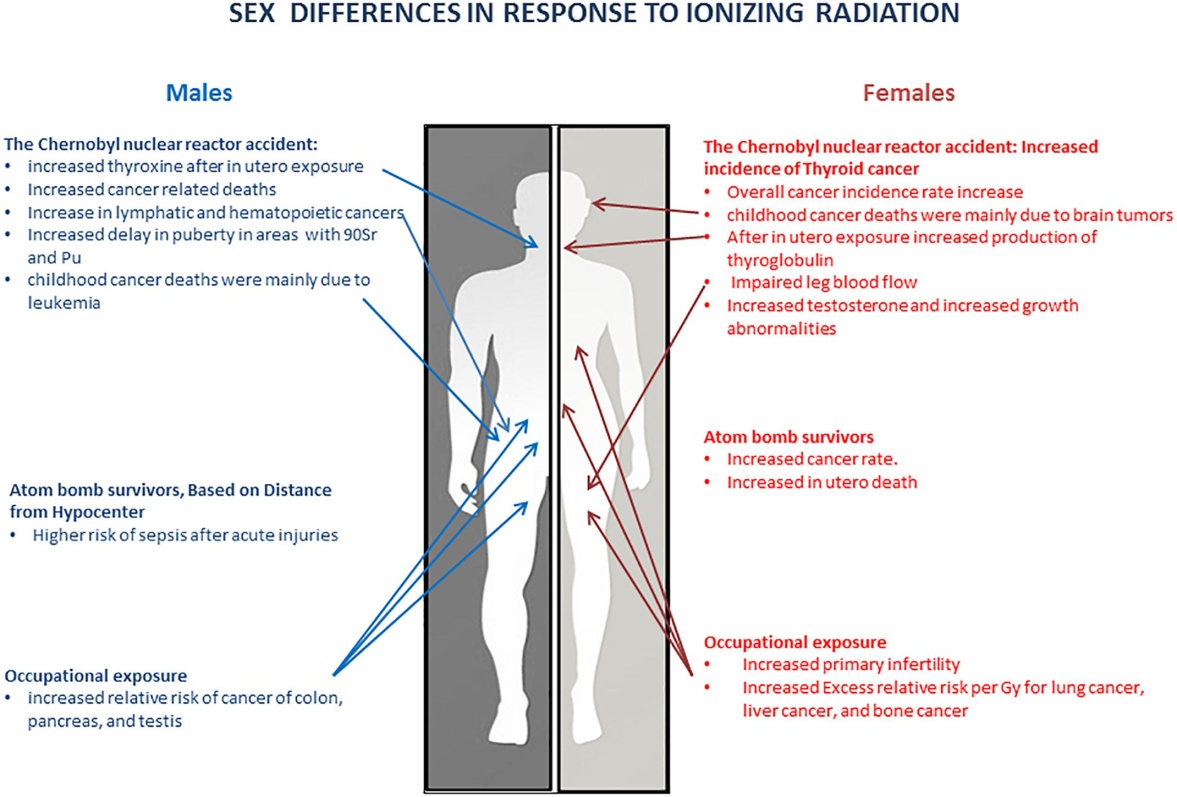 Sex-Specific Differences in Brain tumors
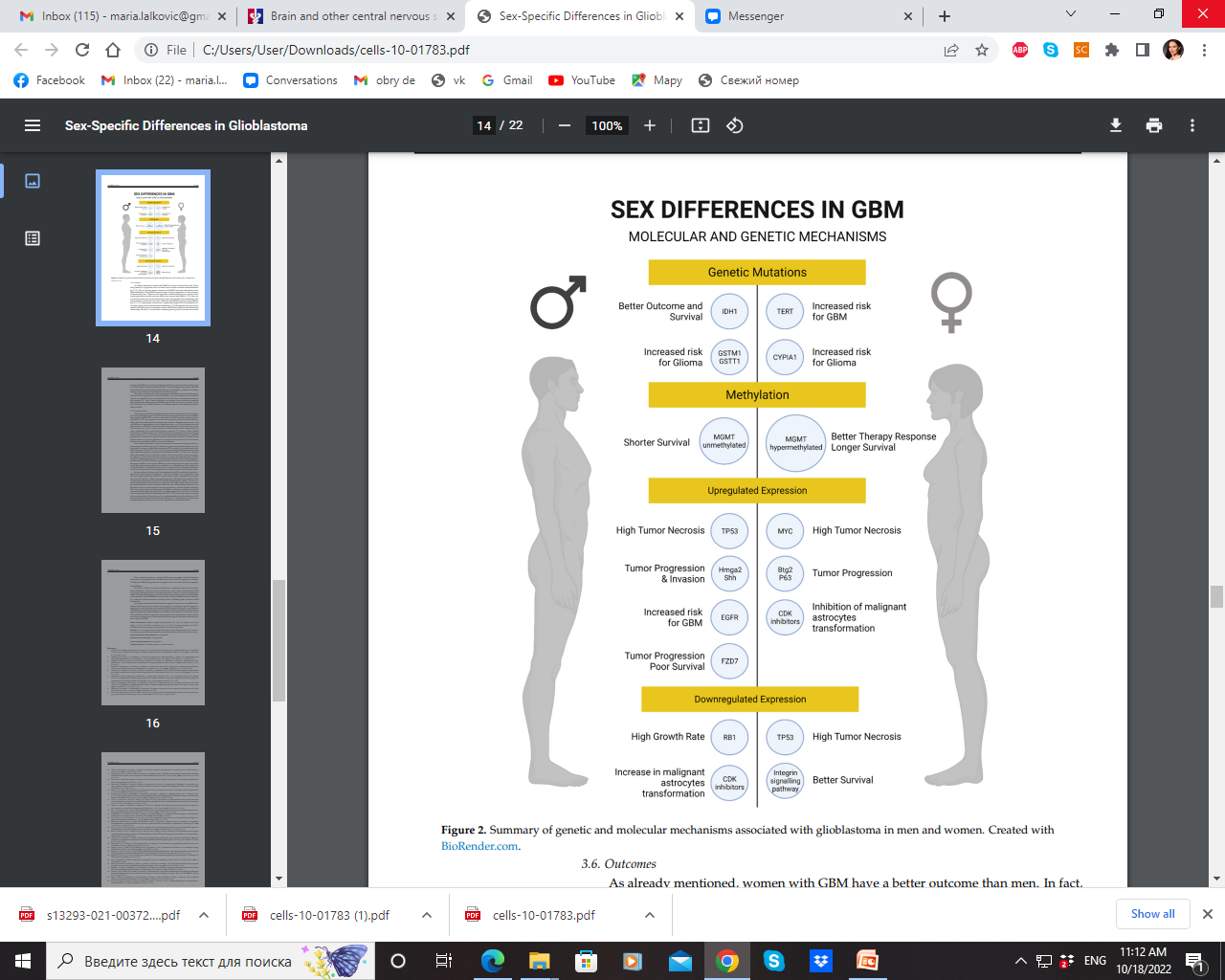 Glioblastoma (GBM) 
 the most common primary malignant brain tumor in adults
 has the worst outcome
 the protective role of estrogen, the upregulation of androgen receptors and testosterone 
 role of immune system, genetic and molecular differences
Carrano et al., 2021
[Speaker Notes: Considering that glioblastoma manifests differently and with different frequency in men versus woman—and even the immune system and the functions of some immune cells differ by sex in glioblastoma. Moreover, hormones and the immune system work in synergy to directly affect the GBM microenvironment (The prevalence of Parkinson disease is greater in men, and they have an earlier age of onset – immune system; in multiple sclerosis, women have increased rates of disease incidence, prevalence, and relapse –inflammatory response) Specific genes and molecular pathways, either upregulated or downregulated depending on sex, could potentially directly dictate GBM outcome differences. It appears that sexual dimorphism in GBM affects patient outcome and requires an individualized approach to management considering the sex of the patient, especially in relation to differences at the molecular level]
Factors of the occurrence of health effects from exposure to ionizing radiation
Type of radiation involved. How much energy it has (how far it can penetrate into tissue) and how much energy it is able to transmit directly or indirectly to tissues.  

Size of dose received. The higher the dose of radiation received, the higher the likelihood of health effects.

Rate the dose is received. Tissue can receive larger dosages over a period of time. If the dosage occurs over a number of days or weeks, the results are often not as serious if a similar dose was received in a matter of minutes.
Part of the body exposed. Extremities such as the hands or feet are able to receive a greater amount of radiation with less resulting damage than blood forming organs housed in the torso. 

The age of the individual. As a person ages, cell division slows and the body is less sensitive to the effects of ionizing radiation. Once cell division has slowed, the effects of radiation are somewhat less damaging than when cells were rapidly dividing.

Biological differences. Some individuals are more sensitive to the effects of radiation than others
Radiation syndrome
Acute – higher doses of radiation (0.7 - 1 Gy and more)
- Hematopoietic/ bone marrow syndrome: decrease of the number of blood cells (aplastic anemia), infections, bleeding, anemia, poor wound healing
- Gastrointestinal: nausea, vomiting, loss of appetite, and abdominal pain
- Neurovascular (cardiovascular+CNS): dizziness, headache, or decreased level of consciousness

Chronic – lower dosis of radiation ( 0.1 Gy/yr)
                     - months or years of chronic exposure

Skin burns, cancer…
Cosmic radiation lethal for unprotected astronauts
Radiation effects on organs and CNS during the cosmic flight
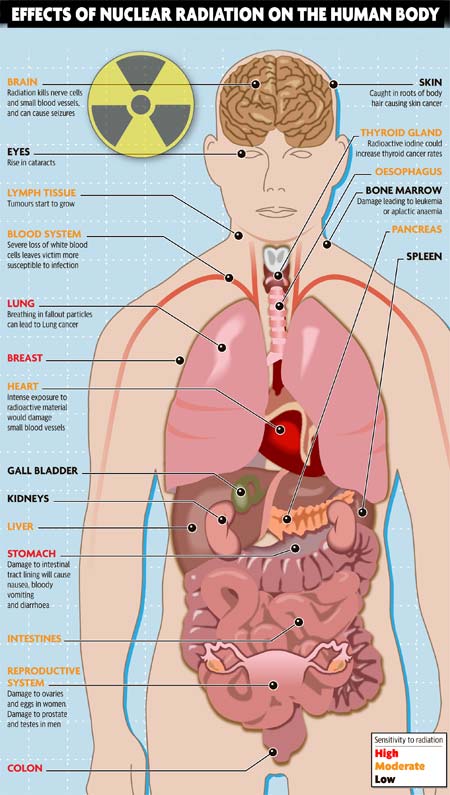 stress and psychological changes
 space adaptation syndrome
 muscle atrophy
 bone loss
 cardio-vascular problems
 immunity changes
 skin problems
 changed sleep patterns
 changes in microflora 
 digestive problems
 motion sickness
 water retention, kidney function lowers
 cancer + cataract risk
 changes in brain activity, decreased neurogenesis, altered neuron morphology
reduced neuronal connectivity, oxidative stress, onset of neurodegenerative diseases…
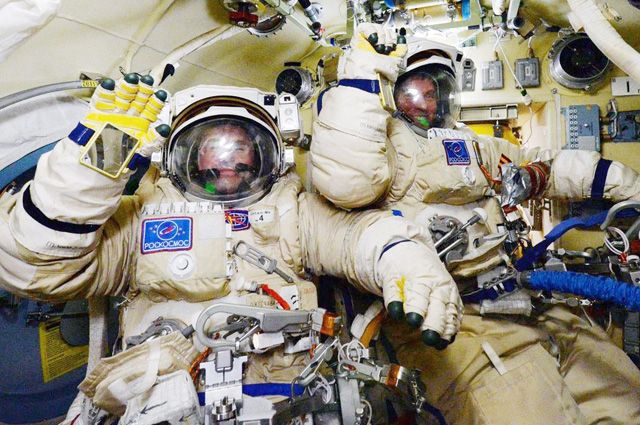 The structural brain changes in astronauts
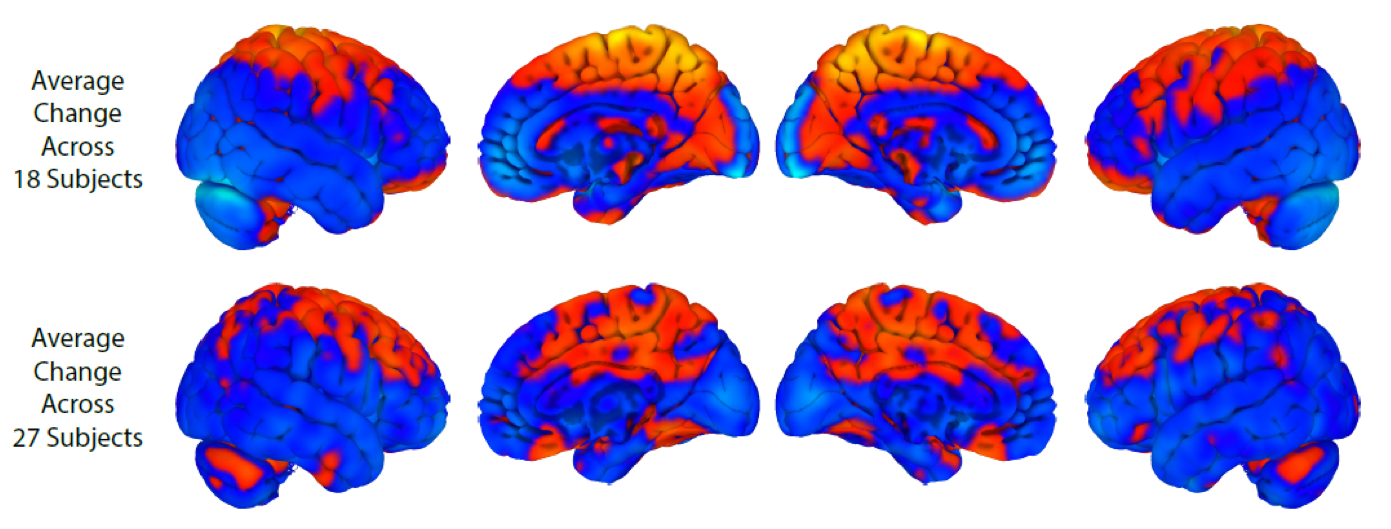 MRI scans from 27 astronauts, 
NASA Lifetime Surveillance of Astronaut Health
Koppelmans et al., 2016
Accelerators in radiation medicine
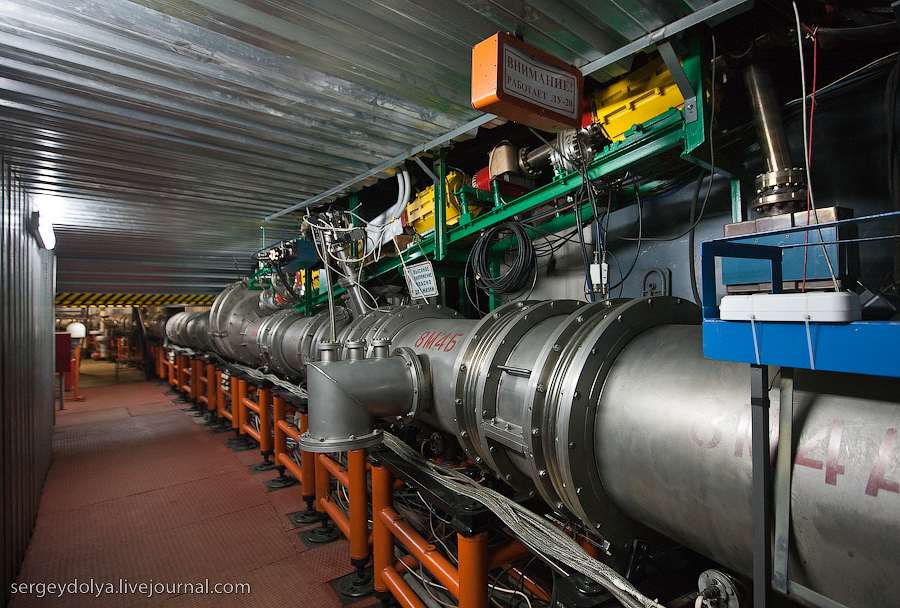 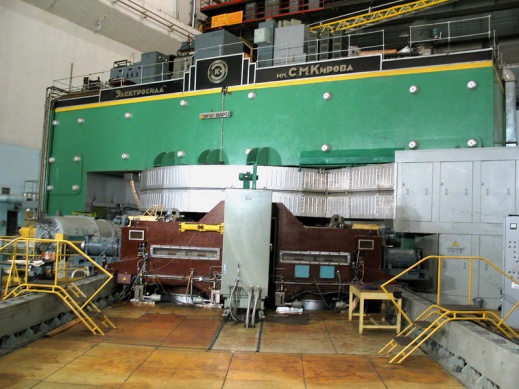 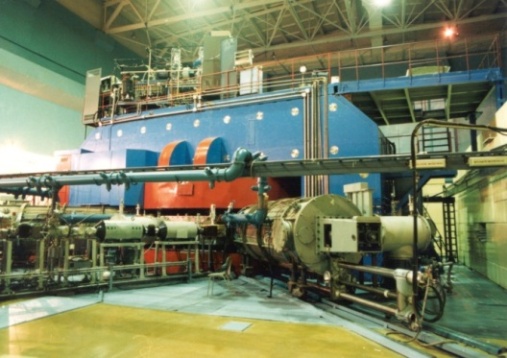 Nuclotron, 12С 500 MeV/amu
U-400M, up to 50 MeV/u Li, B, Ne ions
Phasotron, protons 170 MeV
Radiation therapy
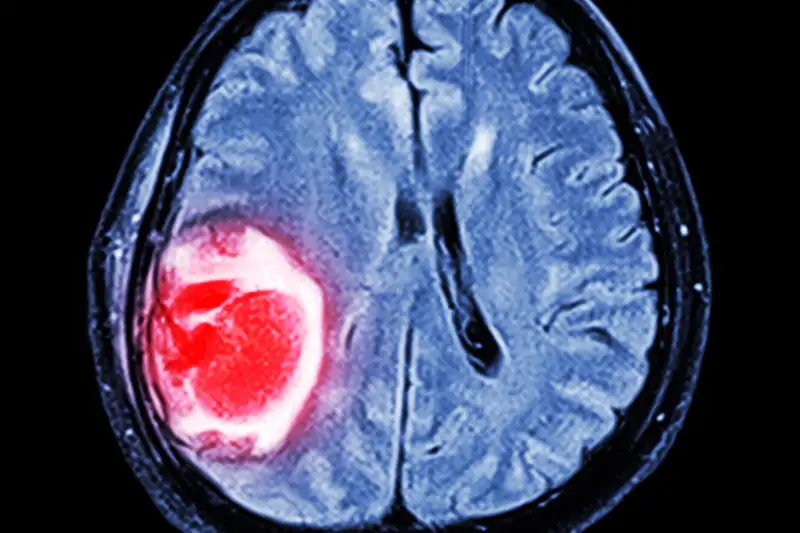 Tumor
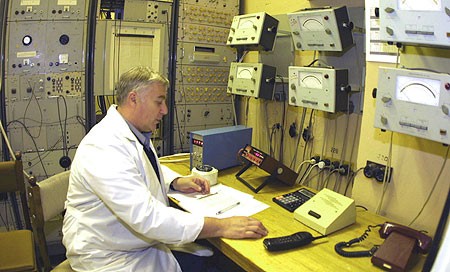 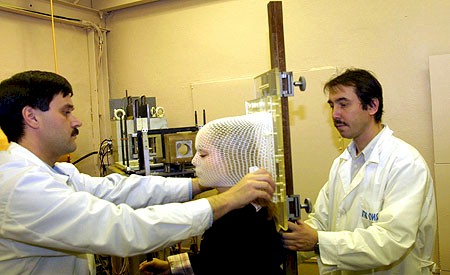 Medical and Technical Complex of JINR
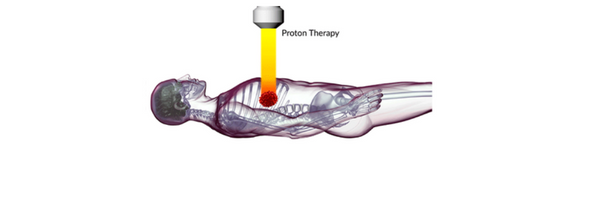 Radiation Physiology
Study of behavioral reactions and memory changes after IR


Open field
Т - maze 
Morris water maze
Barnes maze
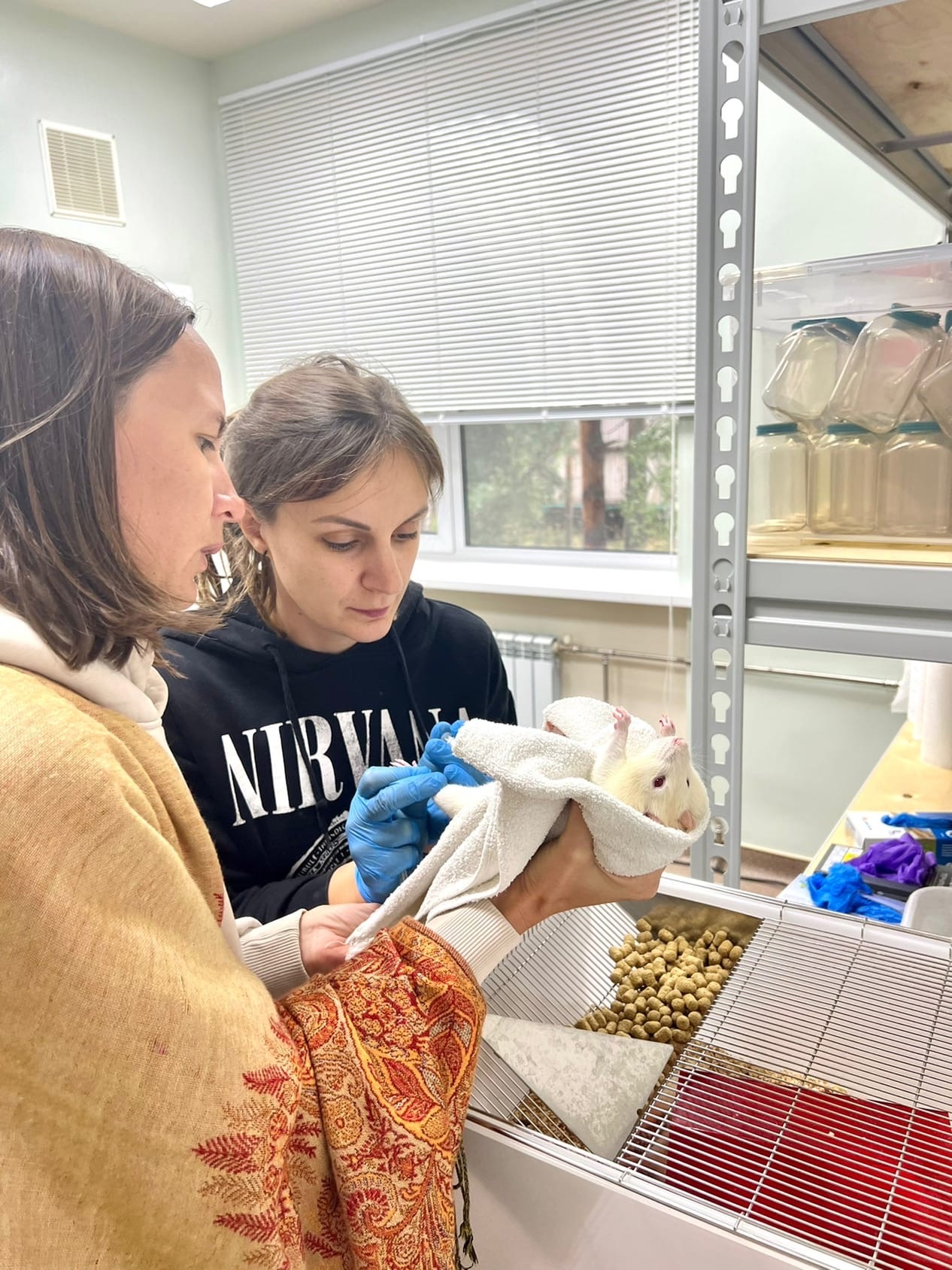 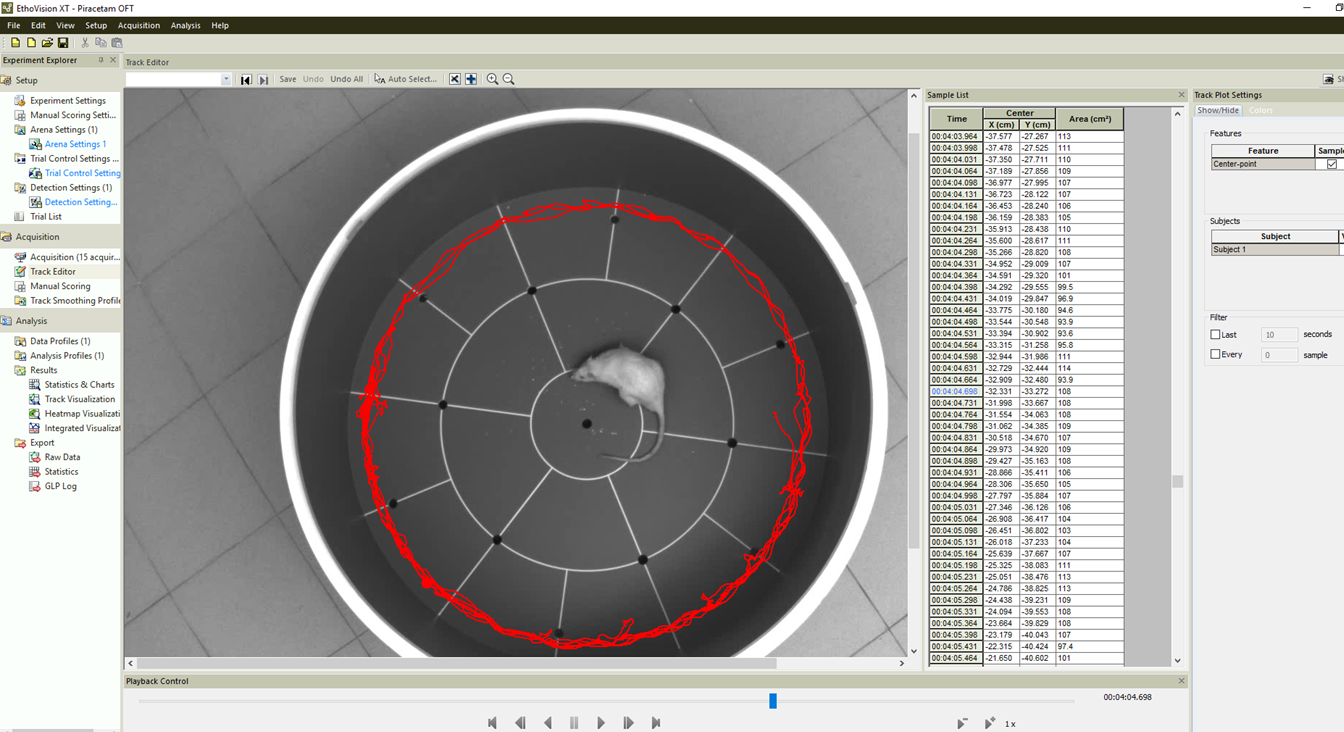 Video-tracking information system
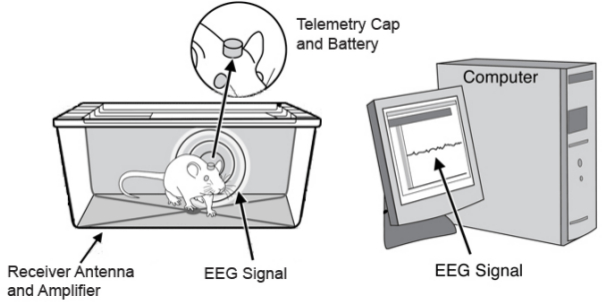 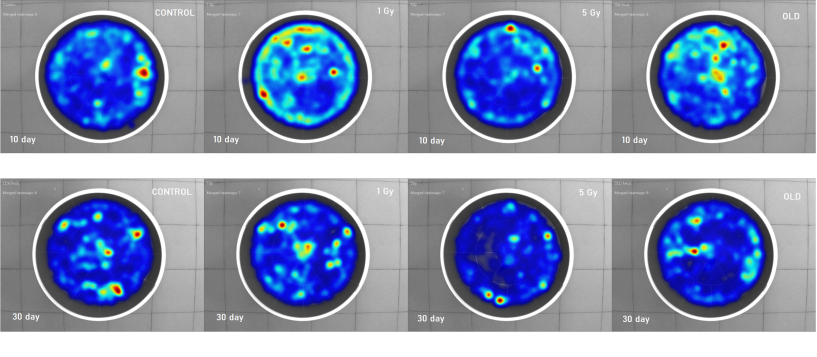 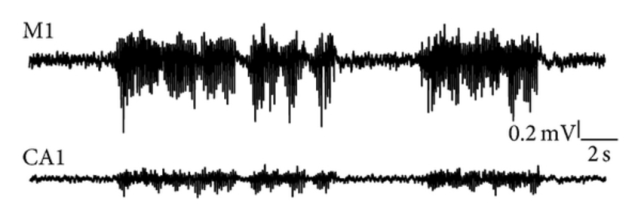 wireless EEG system
[Speaker Notes: The next field of our research is RP, which is closely connected with space radiobiology. C N S is now considered as a critical system when evaluating the radiation risk during the manned deep space flights. Our lab performs large-scale animal experiments to evaluate the radiation induced damage to brain structures, the mechanisms of CNS disorders, and new drugs which can prevent them. And of course, the top priority research is the irradiation of monkeys performed in collaboration with leading Russian experts in this field. The main goal is to simulate manned deep space flight conditions at accelerators of heavy ions.]
Electroencephalogram (EEG) 
- recordings and analyses of brain activity
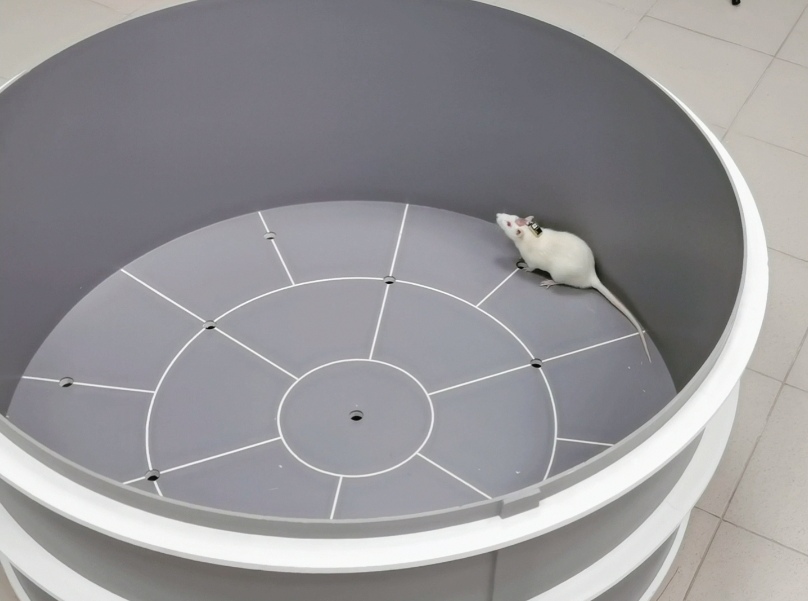 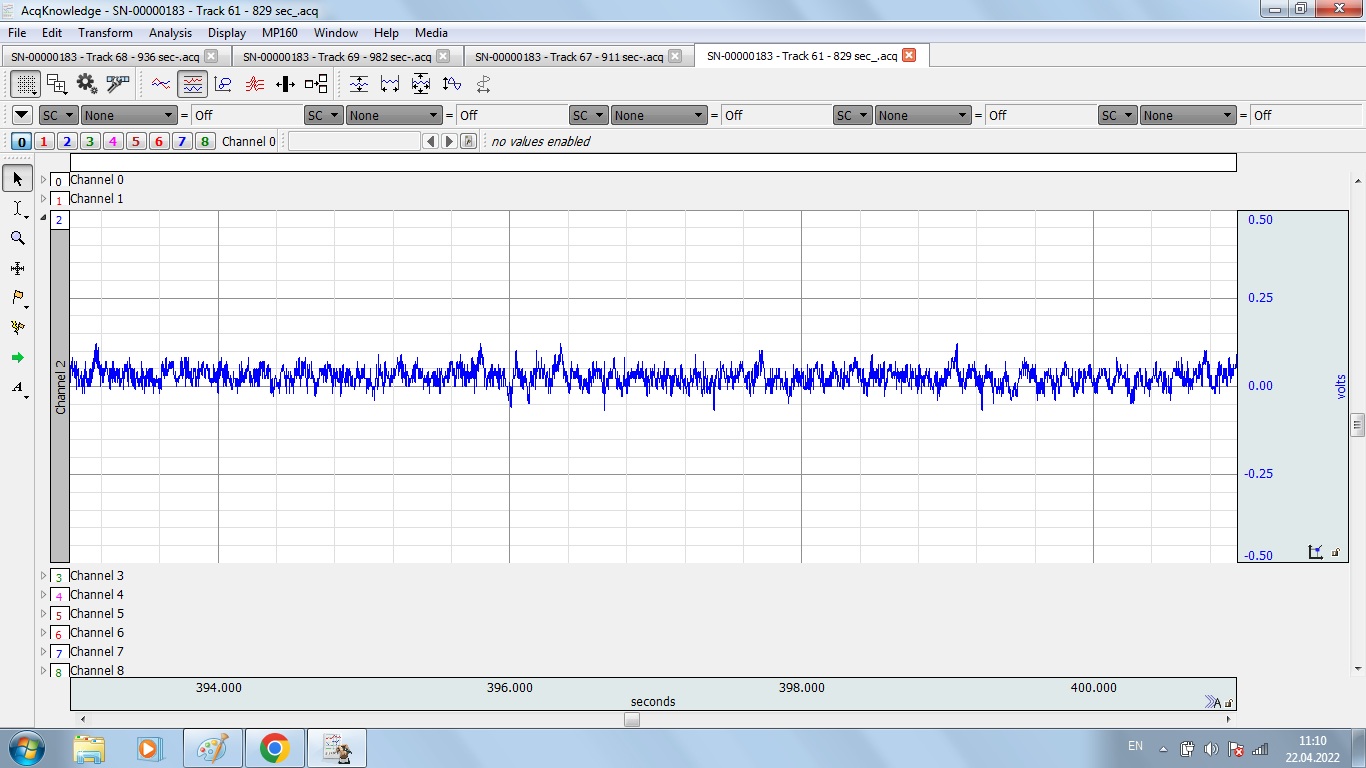 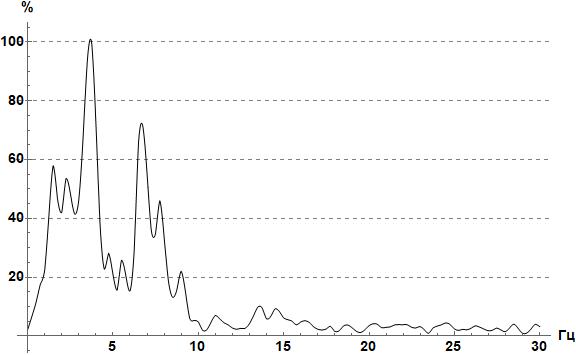 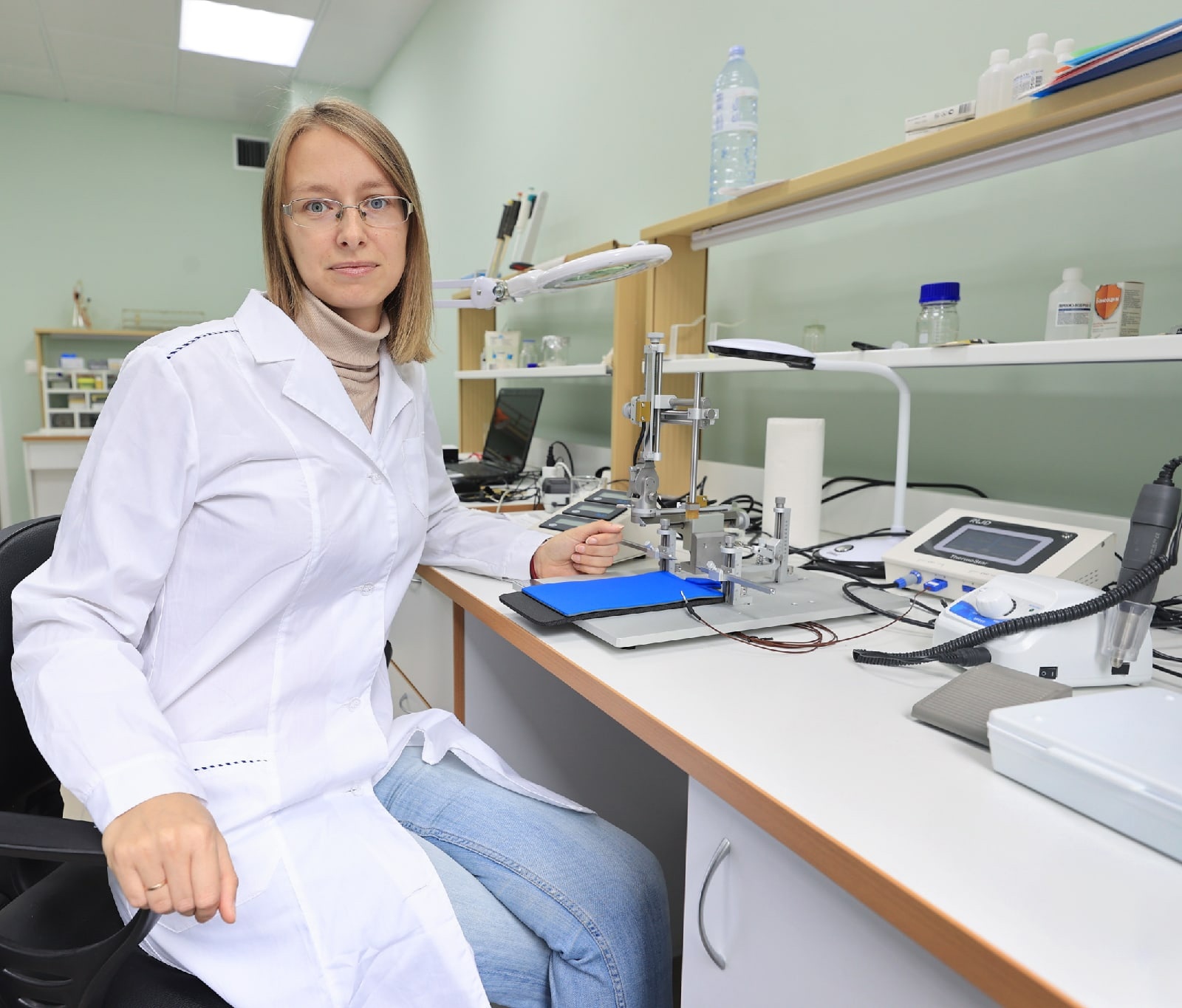 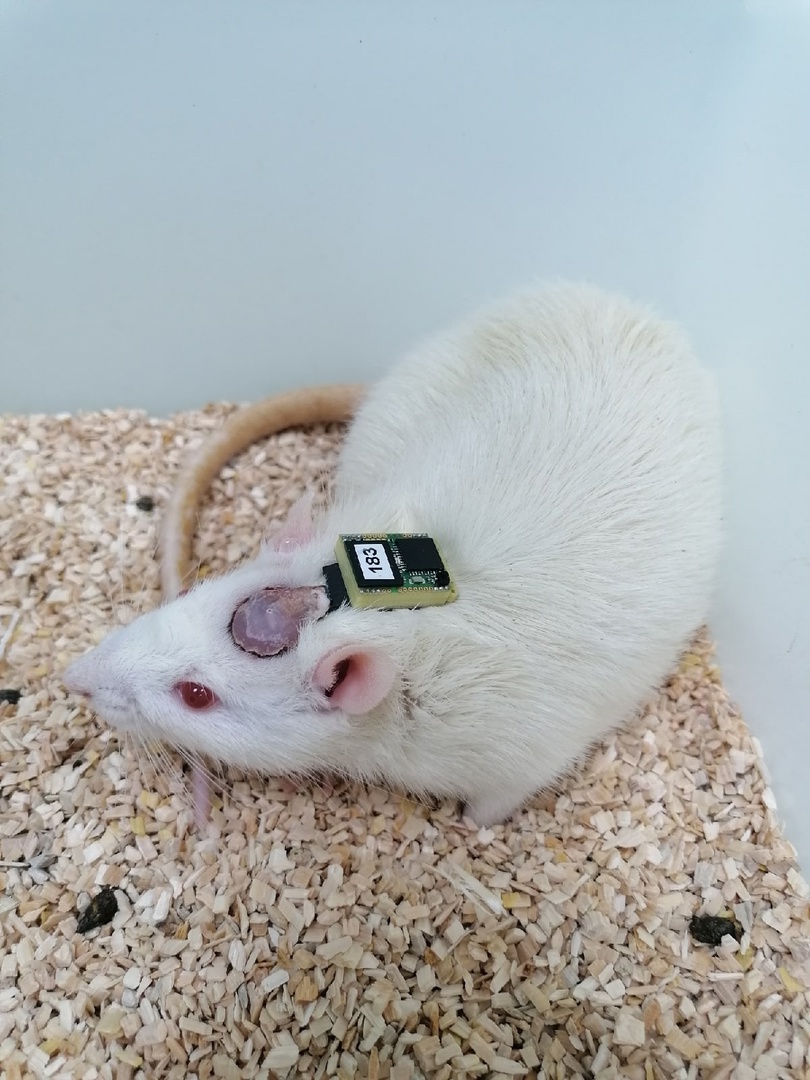 Computerized Tomography (CT)
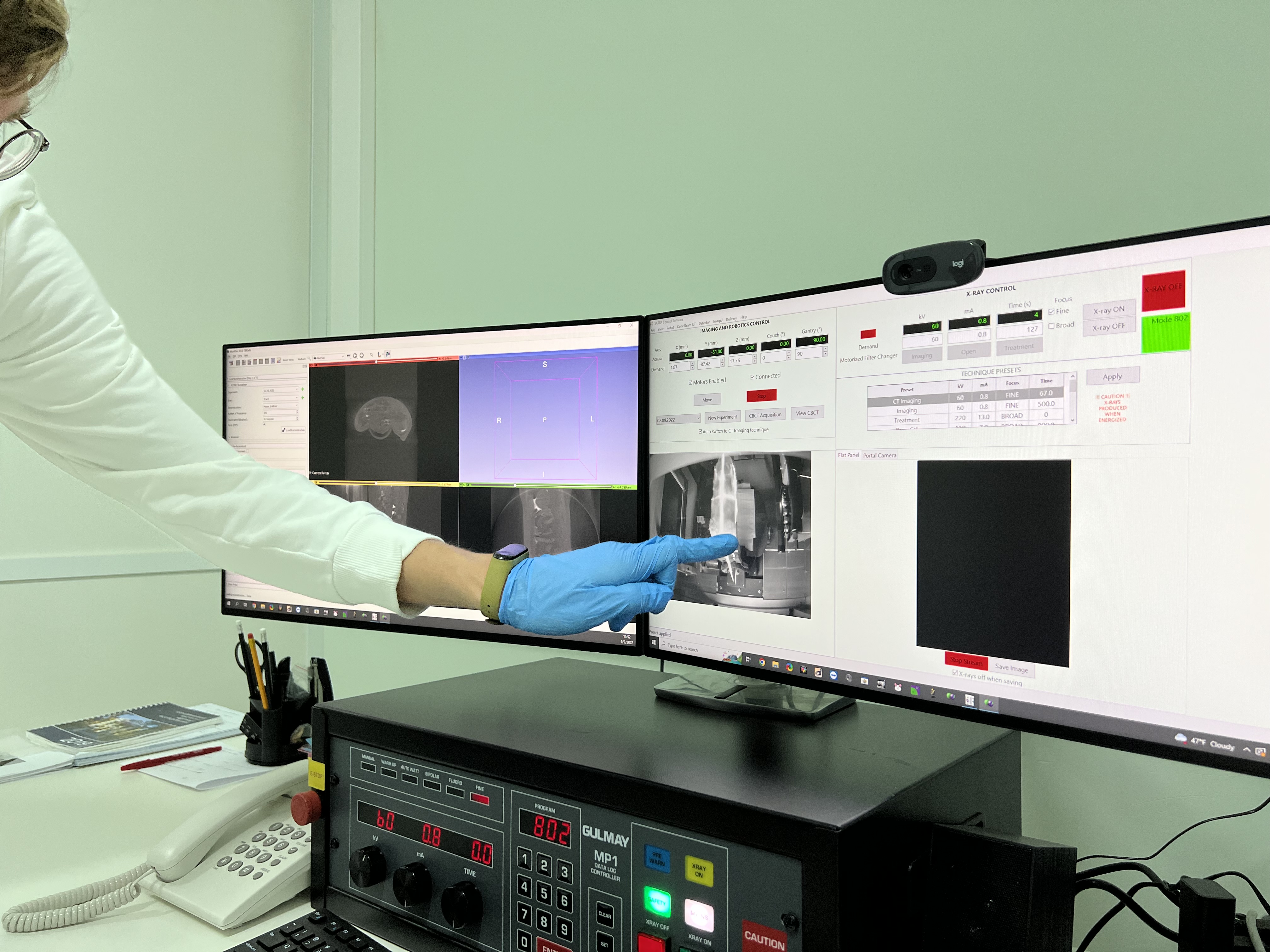 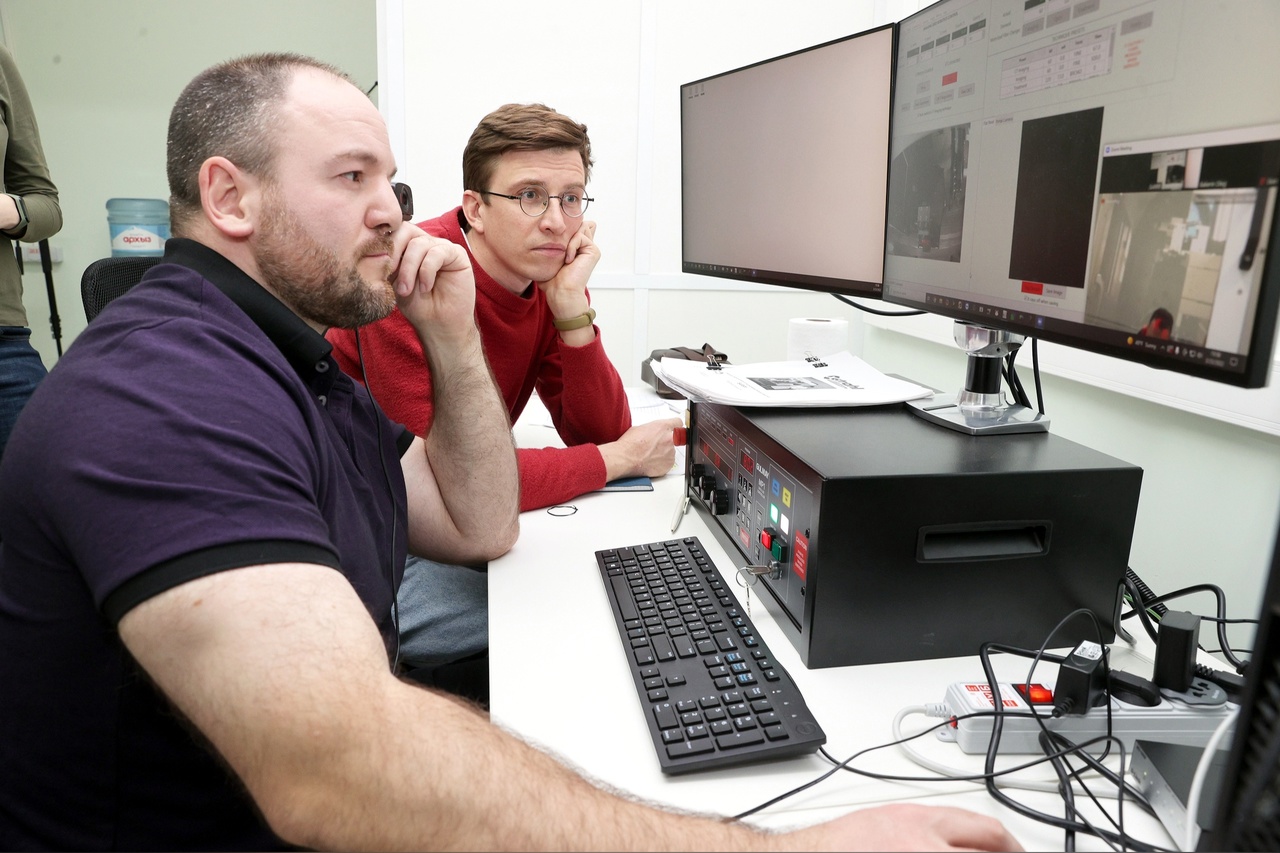 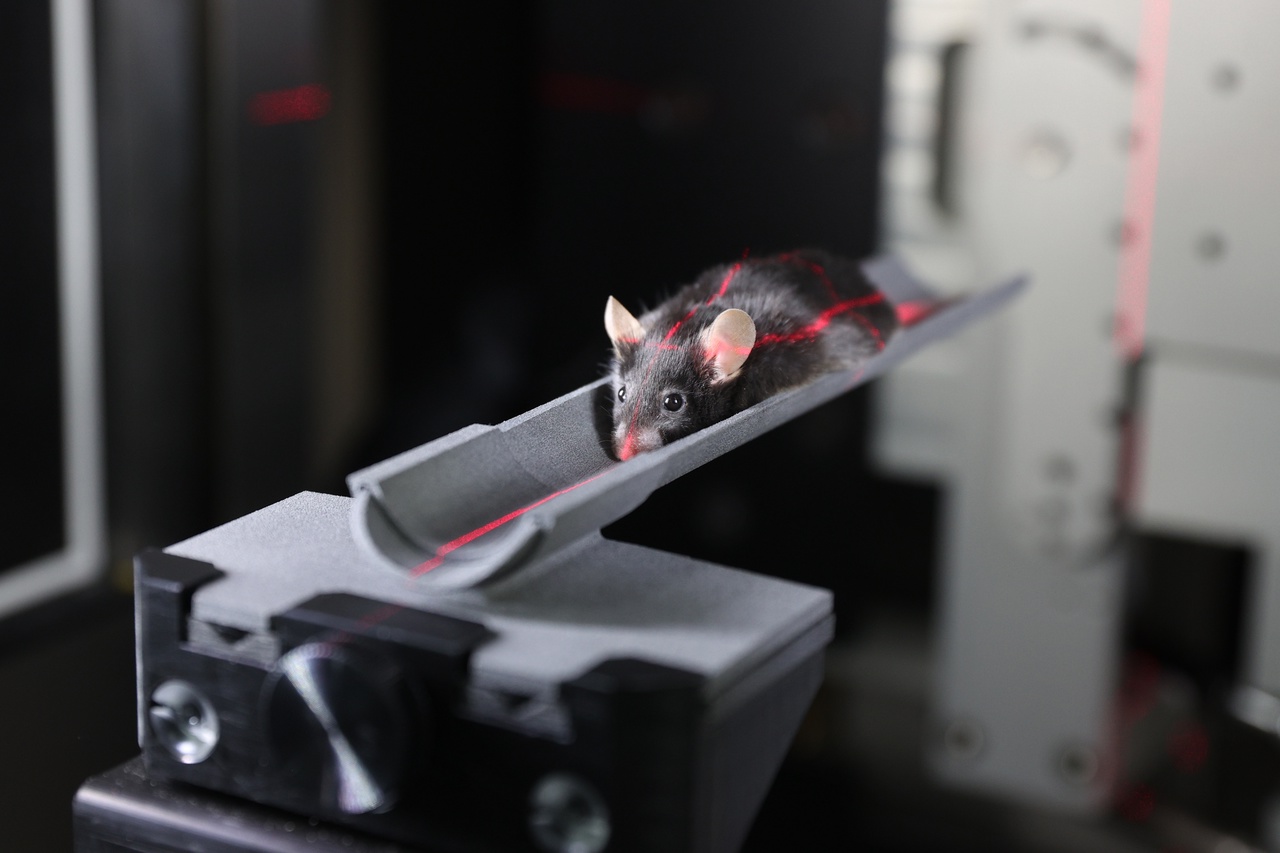 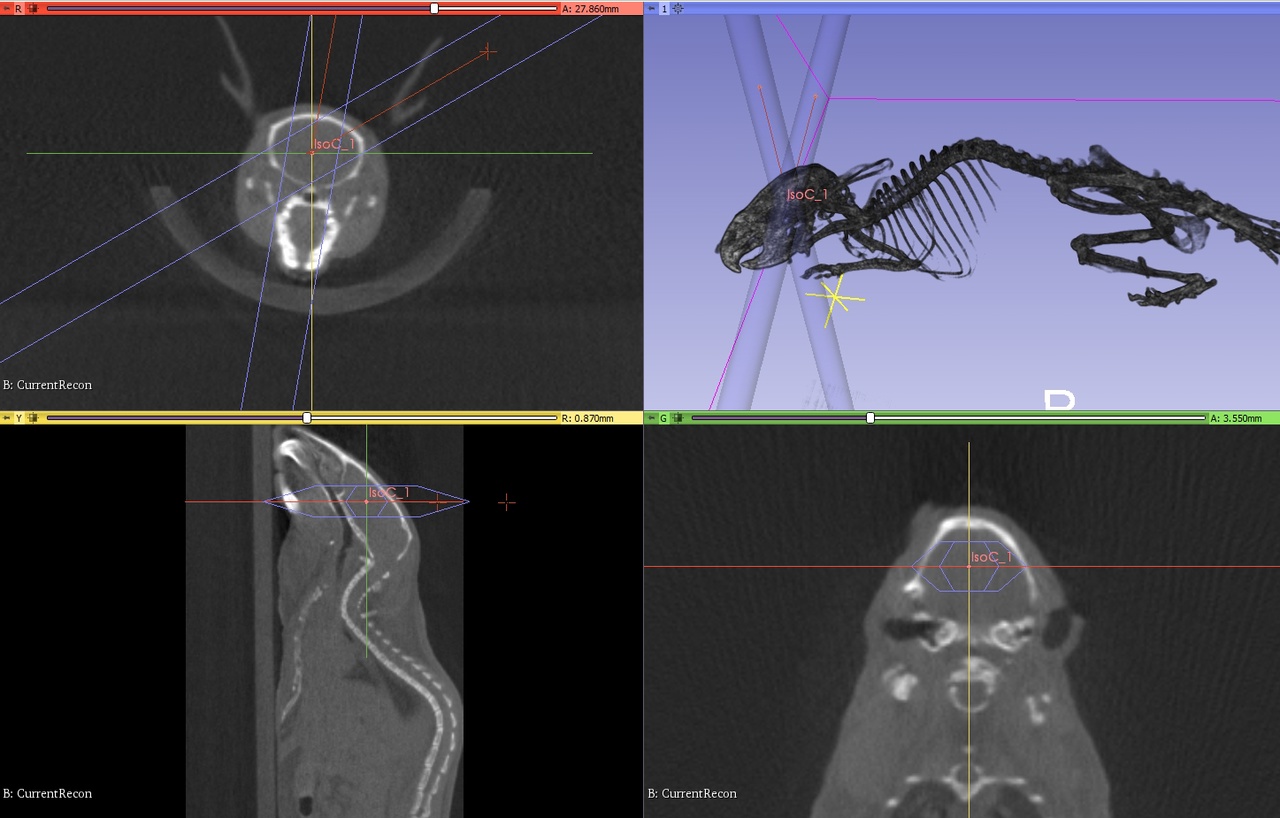 [Speaker Notes: scan combines a series of X-ray images taken from different angles around your body and uses computer processing to create cross-sectional images (slices) of the bones, blood vessels and soft tissues inside your body.  medical imaging technique used to obtain detailed internal images of the body]
Medicinal agents in experiments
Semax – 0.1% neuropeptid, Met-Glu-His-Phe-Pro-Gly-Pro
Piracetam-like Nootropics 
2-oxo-1-pyrrolidine acetamide
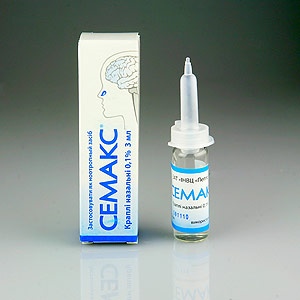 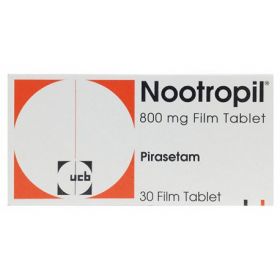 Cerebrolysin
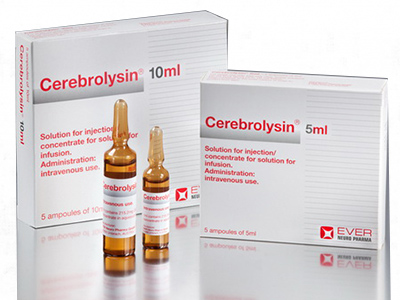 Ginko Biloba based drugs
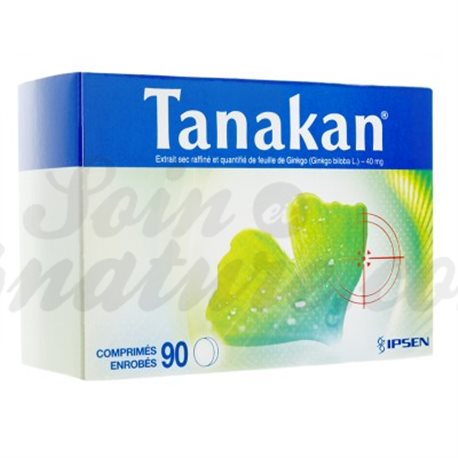 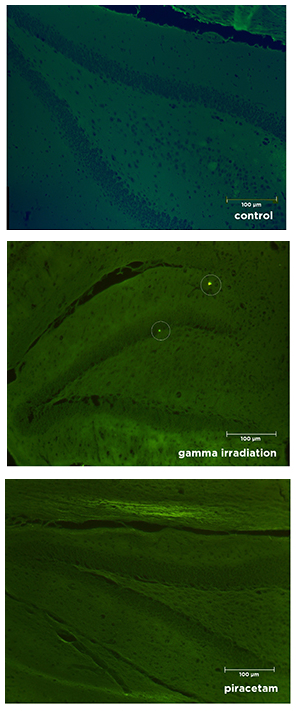 Pharmacological approaches of neuroprotection
Effect of piracetam after fractional gamma irradiation 
(60Co; 0.5 Gy per fraction in a total dose of 5 Gy)
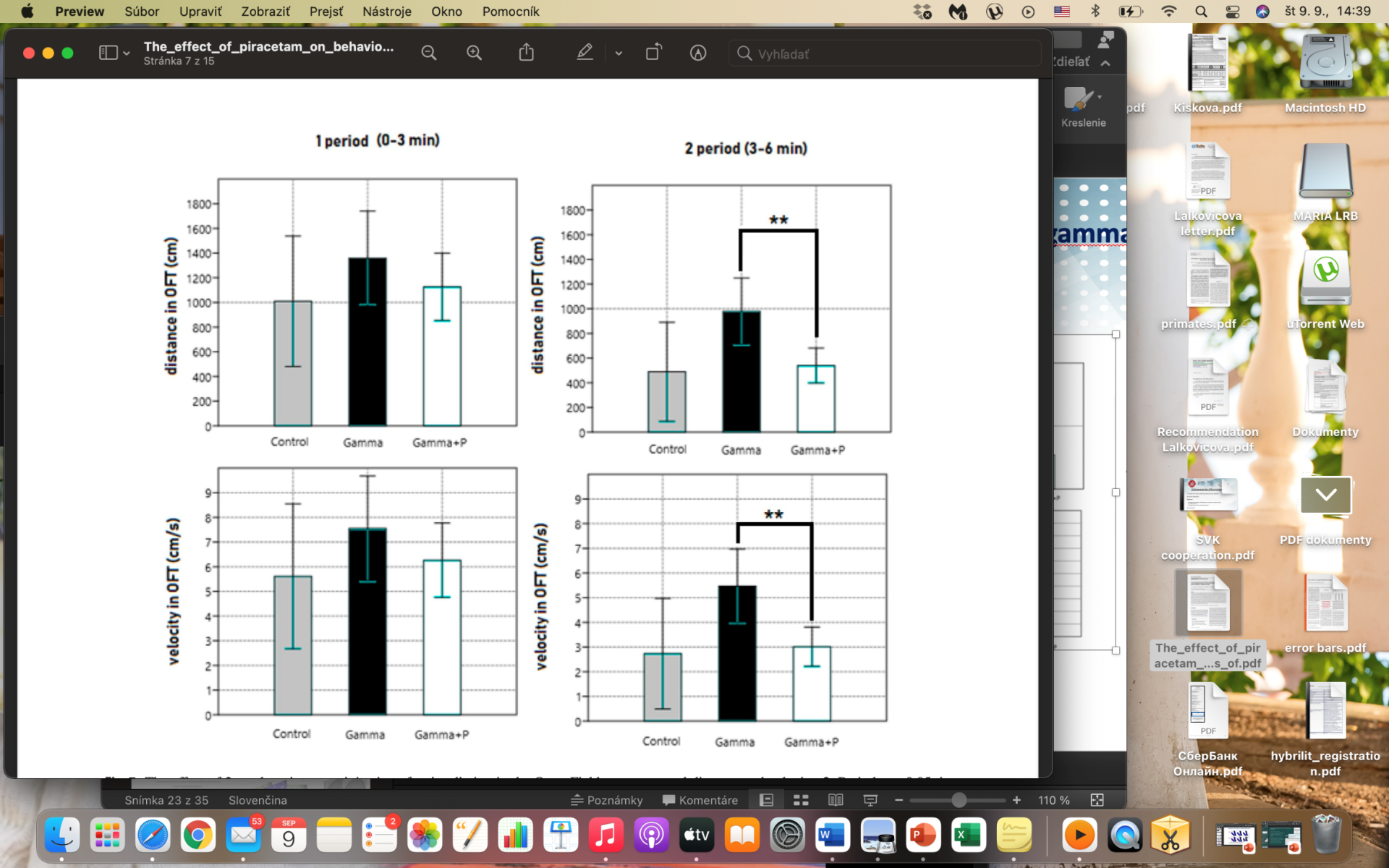 Severyukhin, Yu.S., Lalkovičova, M.*
et al. 2021
In search for new neuroprotective agents effective against radiation damage of CNS
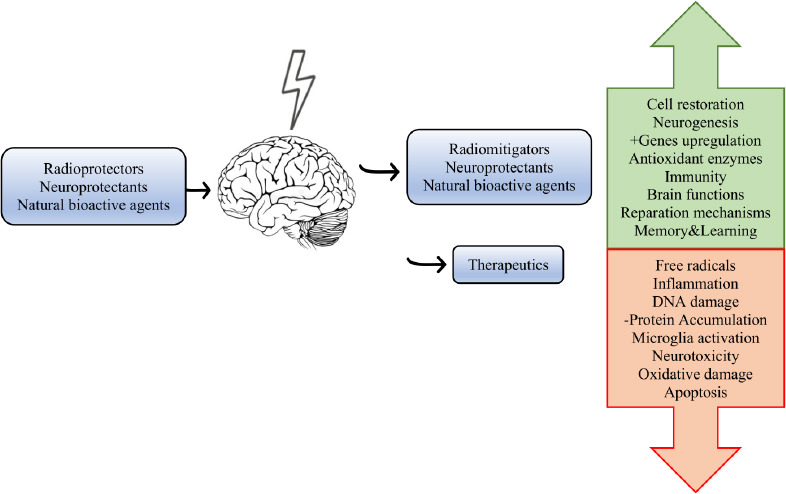 Lalkovičová M (2022)
Clinical Radiobiology
A new promising method for cancer therapy: 
increasing the biological effectiveness of  γ- and proton radiation by special drugs
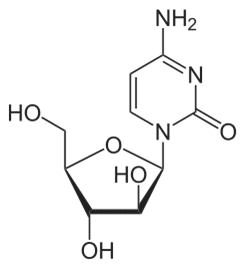 Induction of DNA damage in human cells (in vitro experiments)
DNA synthesis inhibitor
Ara C, cytarabine
without Ara C
with Ara C
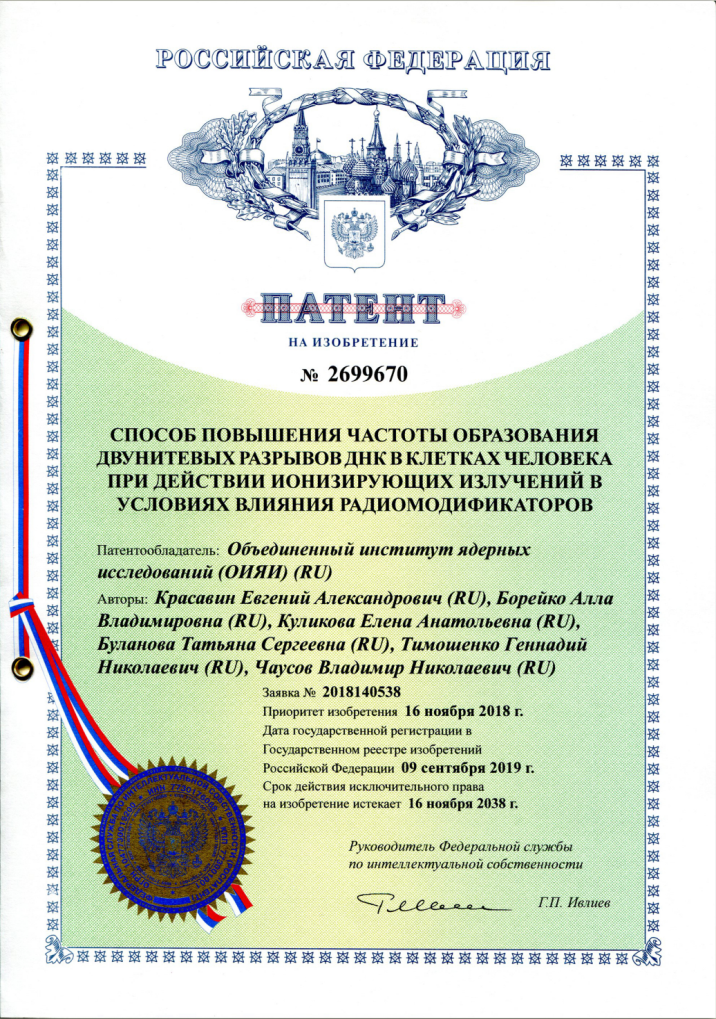 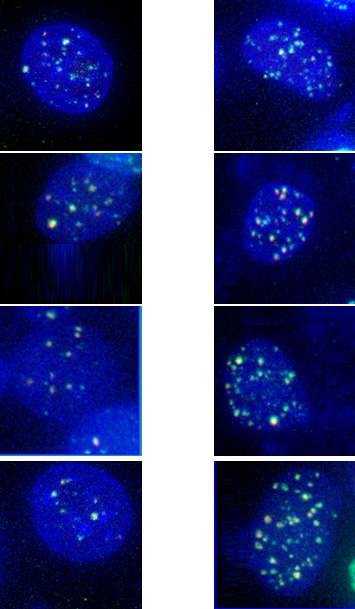 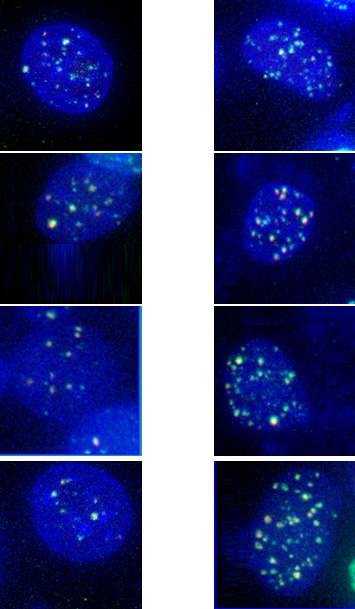 15-fold increase of proton beam efficiency by DNA synthesis inhibitors
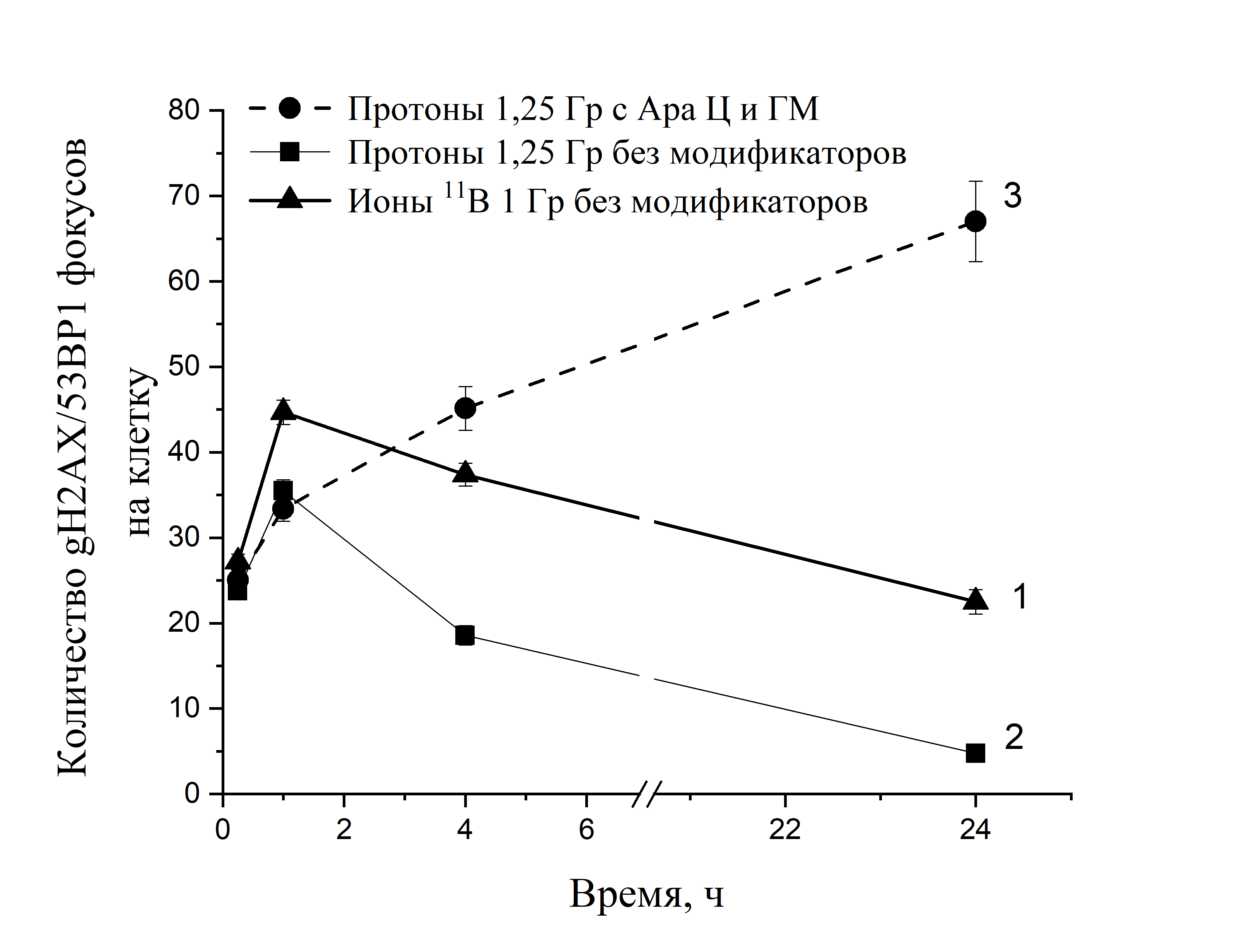 Protons 1.25 Gy with Ara C
Protons 1.25 Gy
11B ions  1 Gy
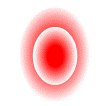 AraC + IR
Number of γH2AX/53BP1  foci/cell
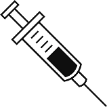 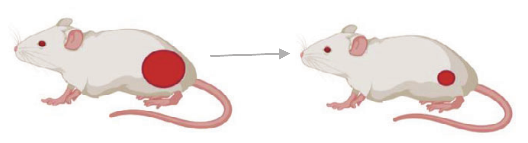 Time, h
[Speaker Notes: A new promising method for cancer therapy was invented in our Lab. It is based on the increase of the biological effectiveness of gamma and proton radiations by the special modifying agents (drugs). In vitro experiment revealed the sharp increase of DNA damage in the presence of these agents. And in recent experiments on animals with inoculated melanoma tumor the higher effectiveness of medical proton beam was also demonstrated.]
Approaches to increase the efficiency of particle therapyBoron Neutron Capture Therapy
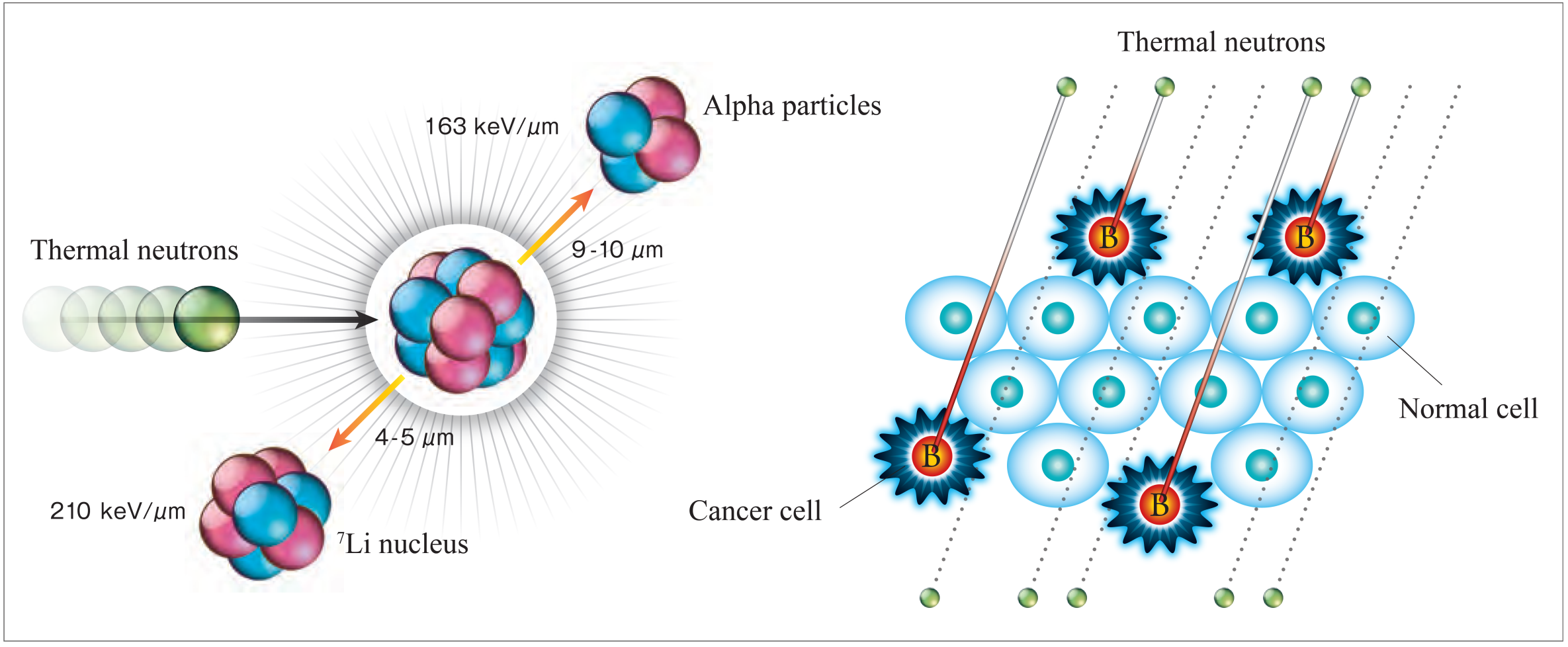 Selective accumulation of boron-containing drug in tumor cells, for example, using "vector" technologies;
Formation of a field of thermal neutrons with a high flux density in the tumor zone;
the destruction of the tumor cell but neighboring cells are not affected
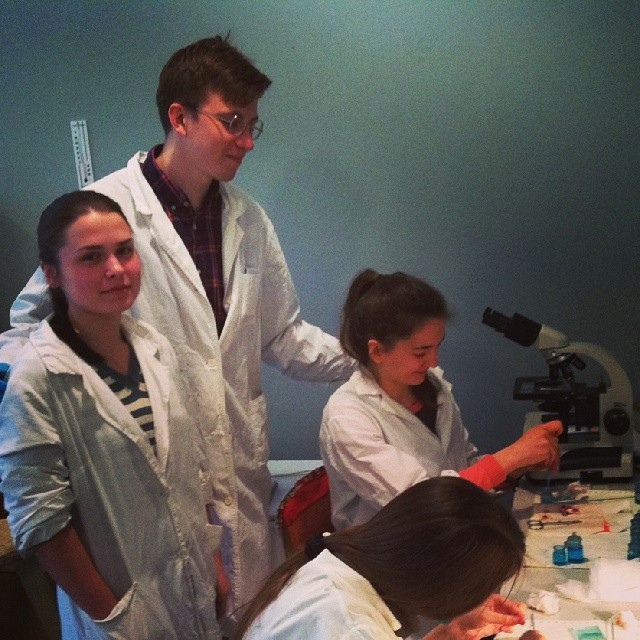 Thank you!
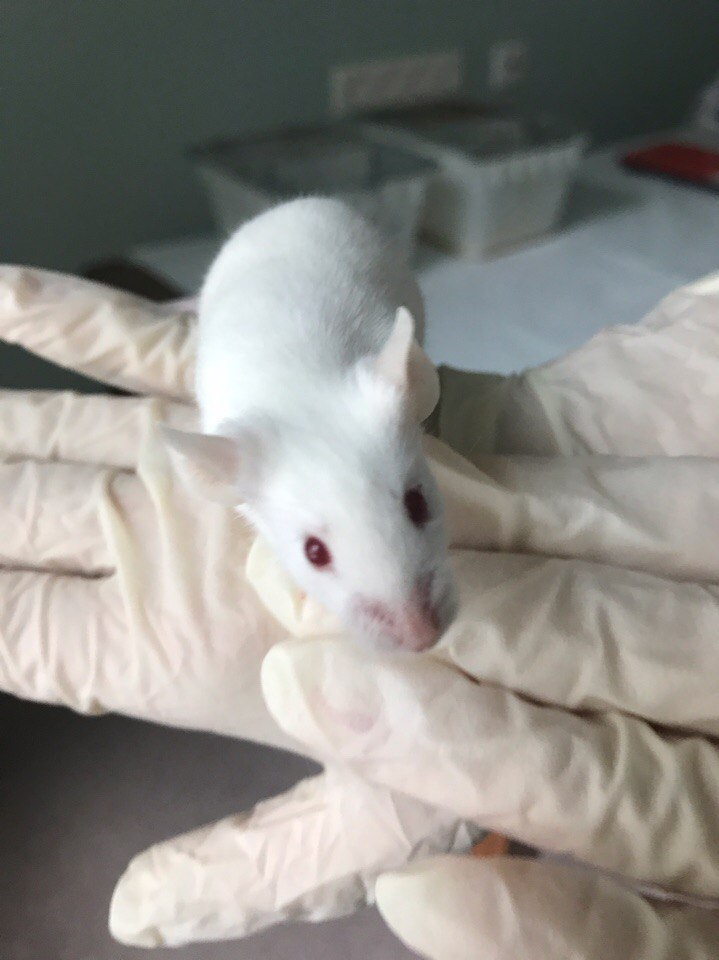 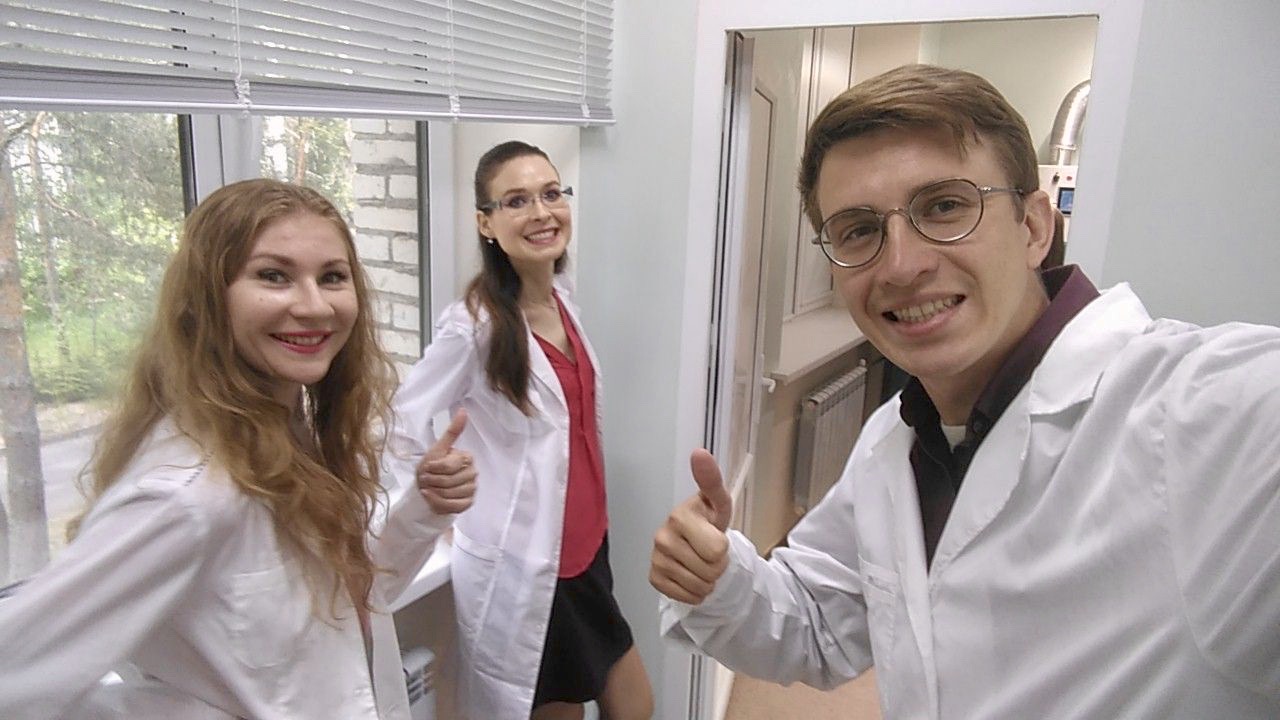 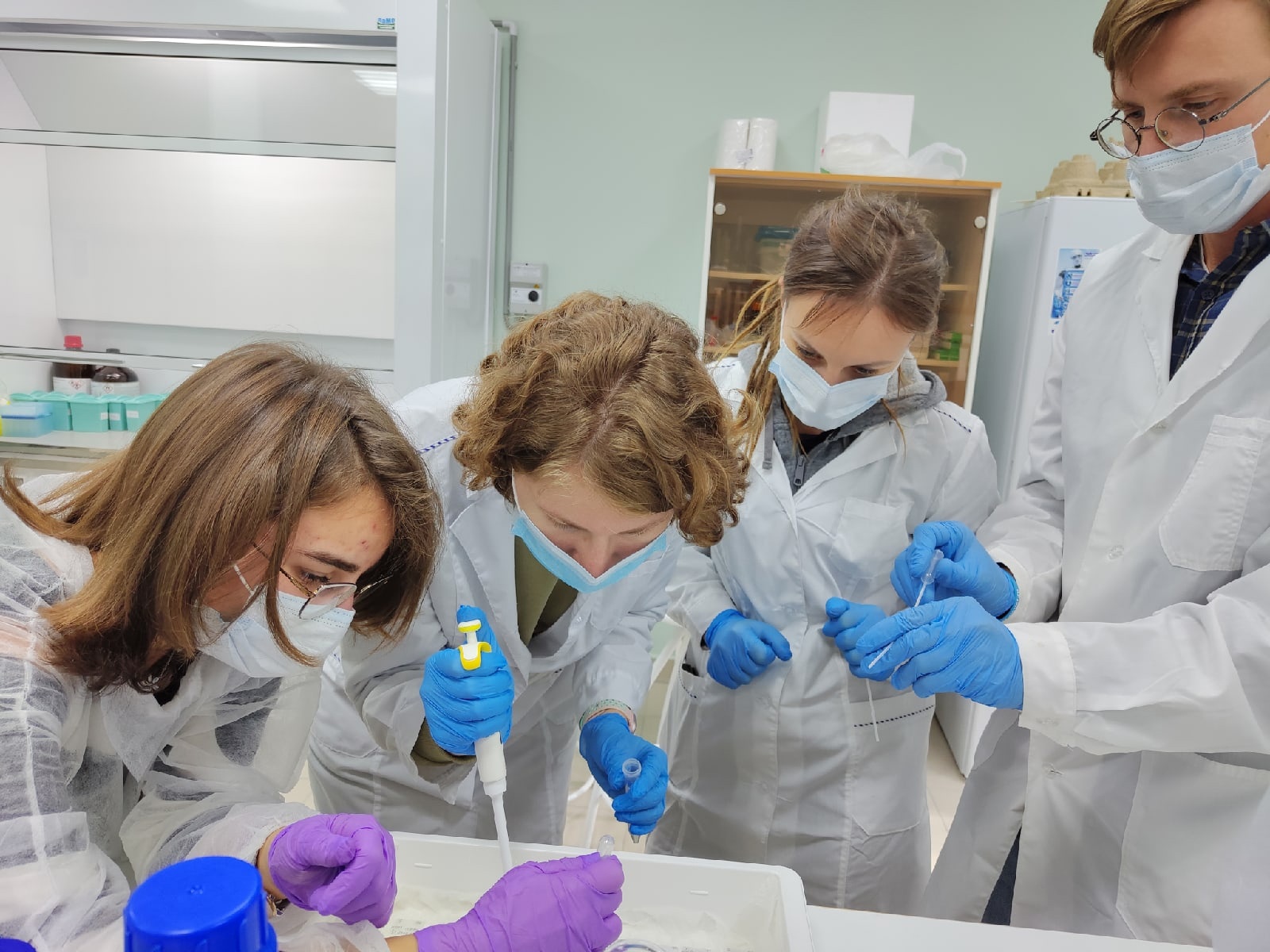 “Everything is theoretically impossible, until it is done.” Robert A. Heinlein